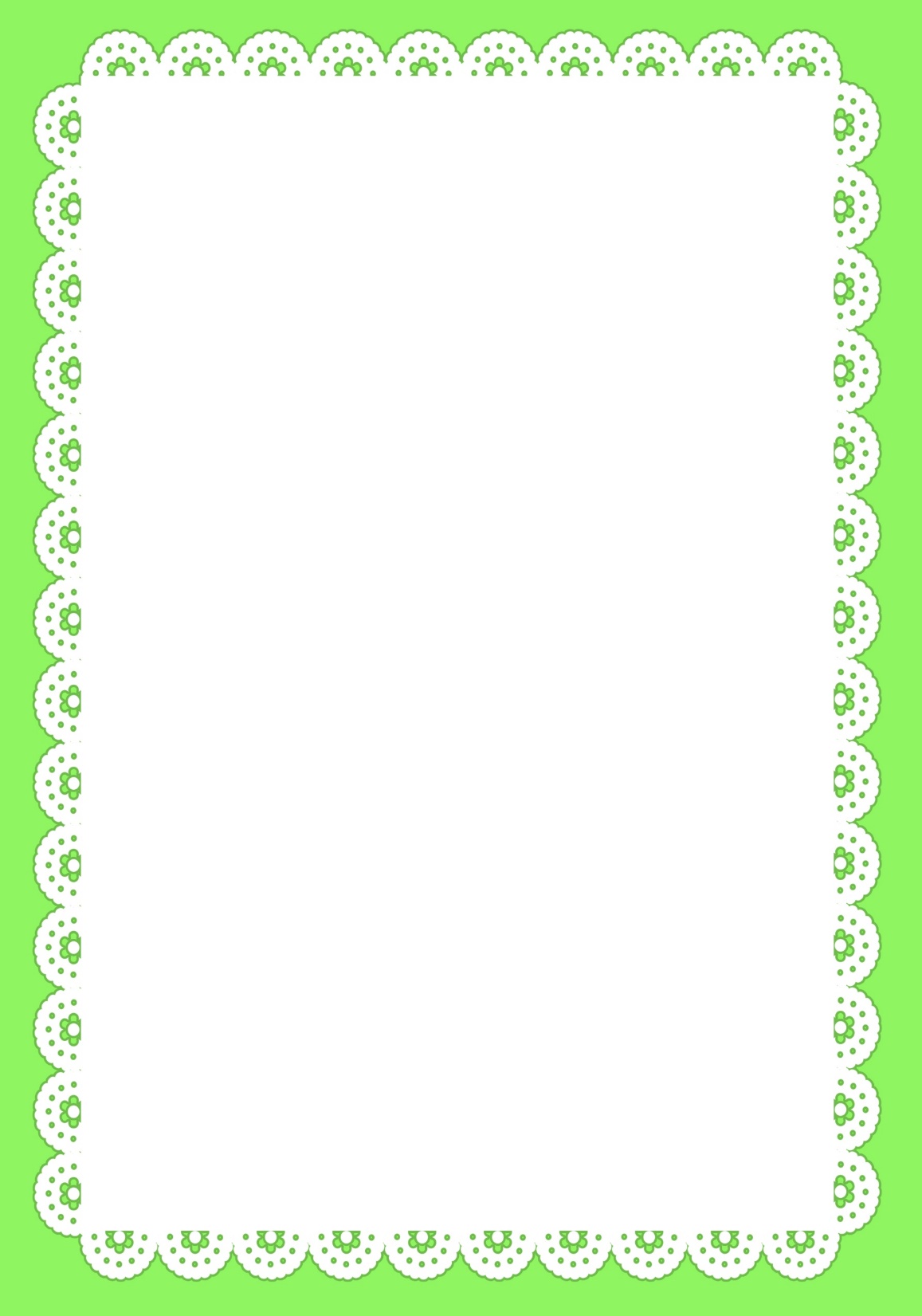 Урок русского языка и читательской грамотности 
 во 2 классе
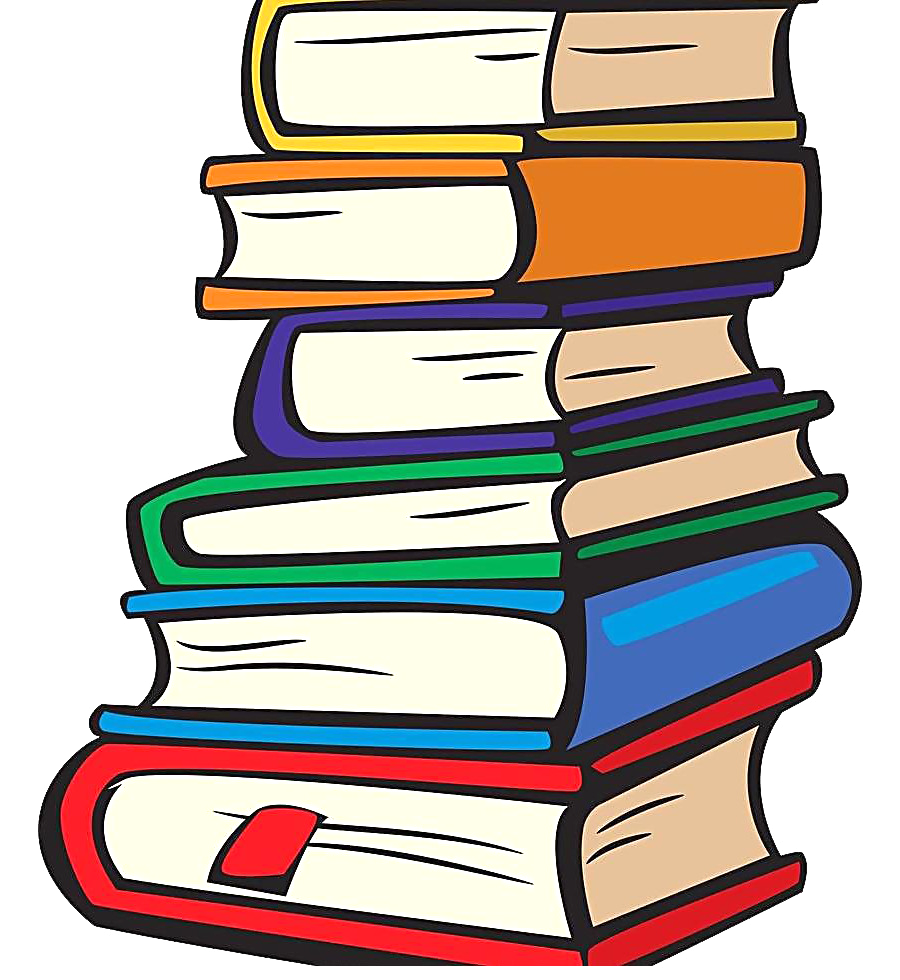 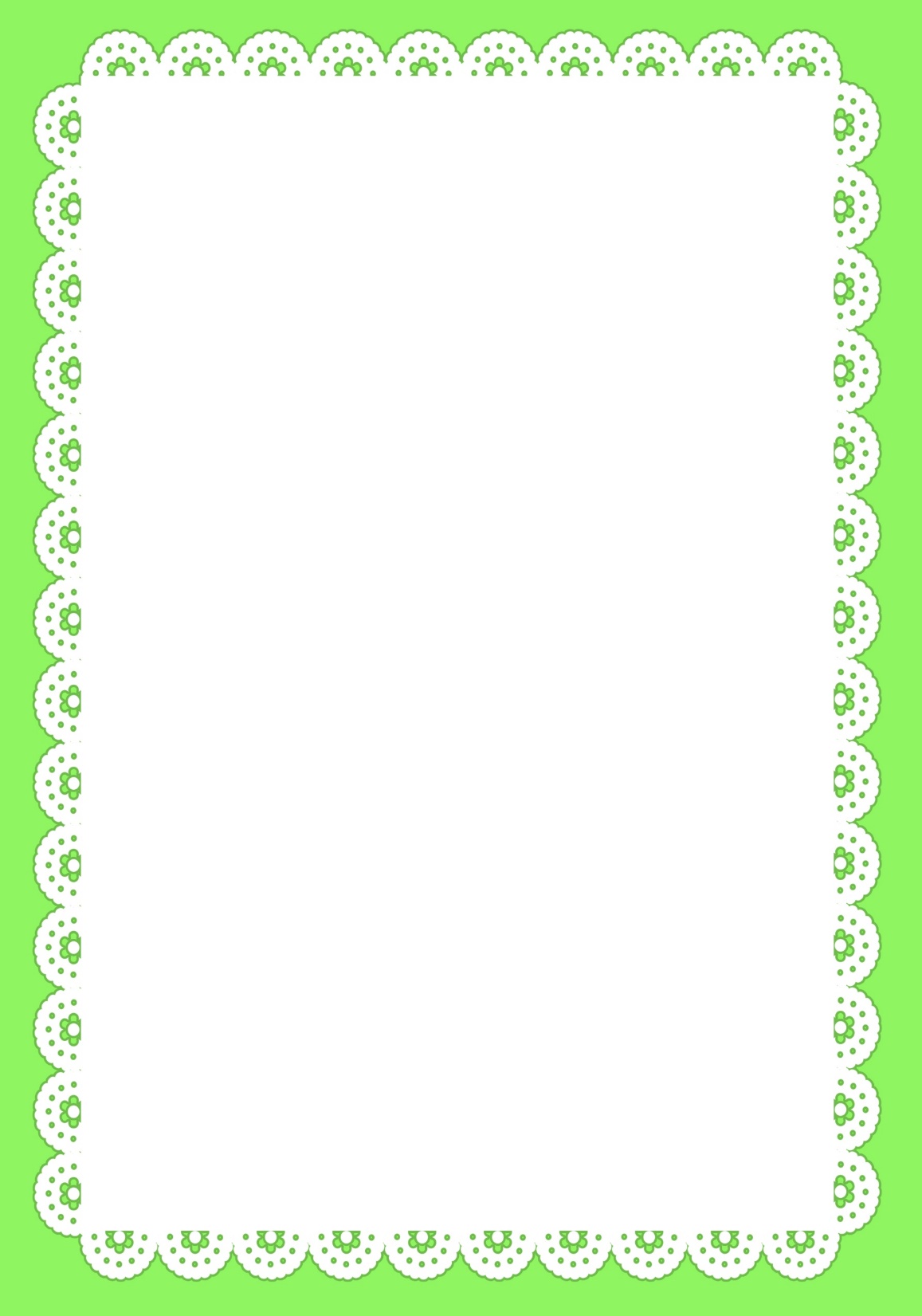 Л.Слуцкая
«Необычная школа».
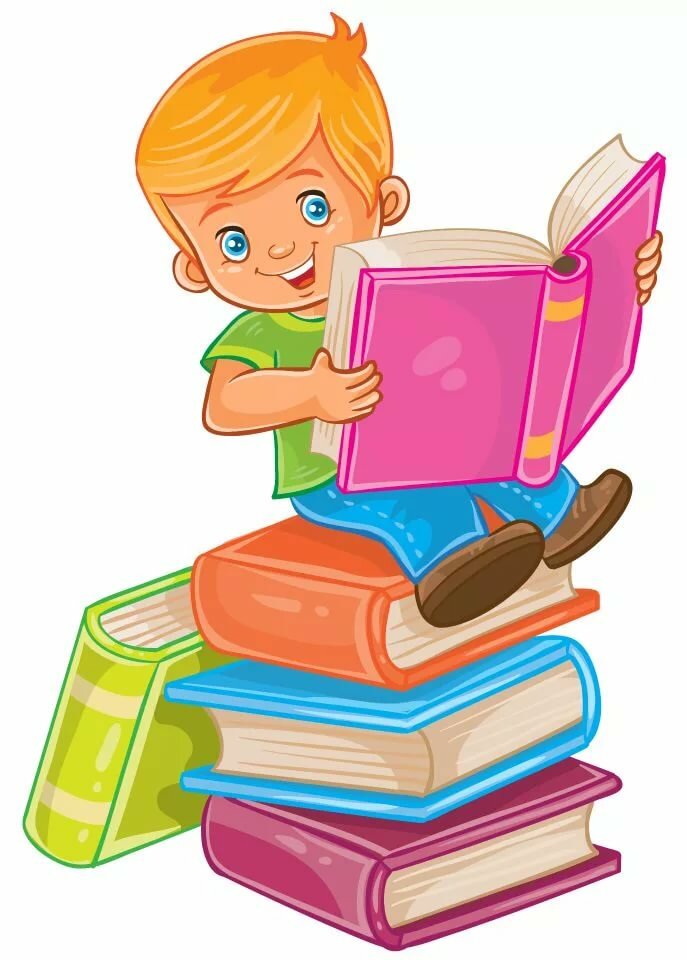 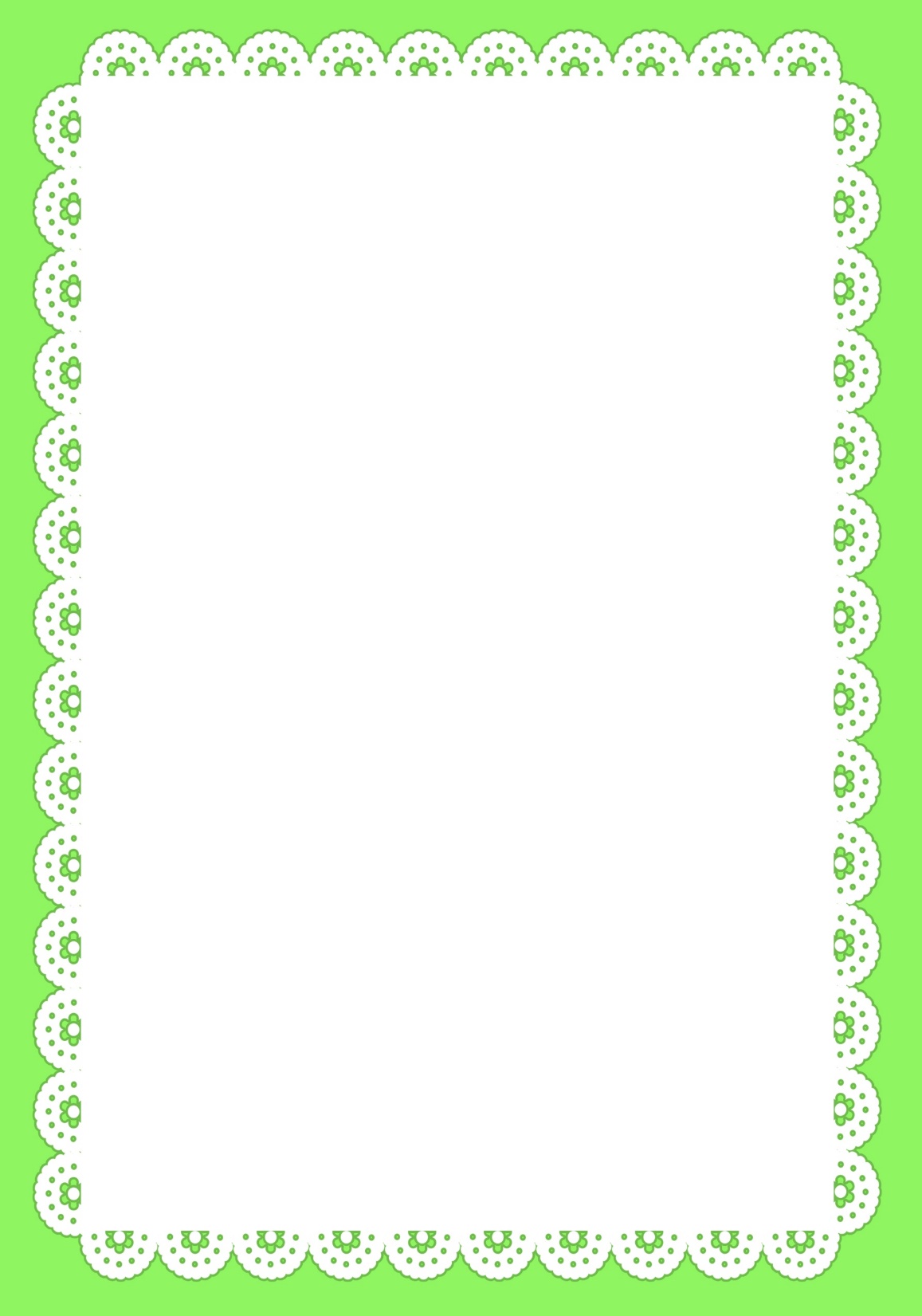 Проверка домашнего задания.
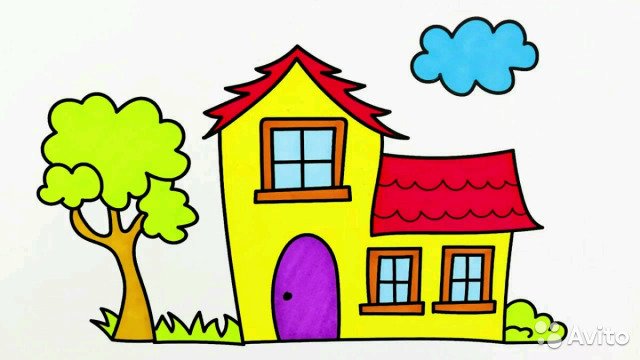 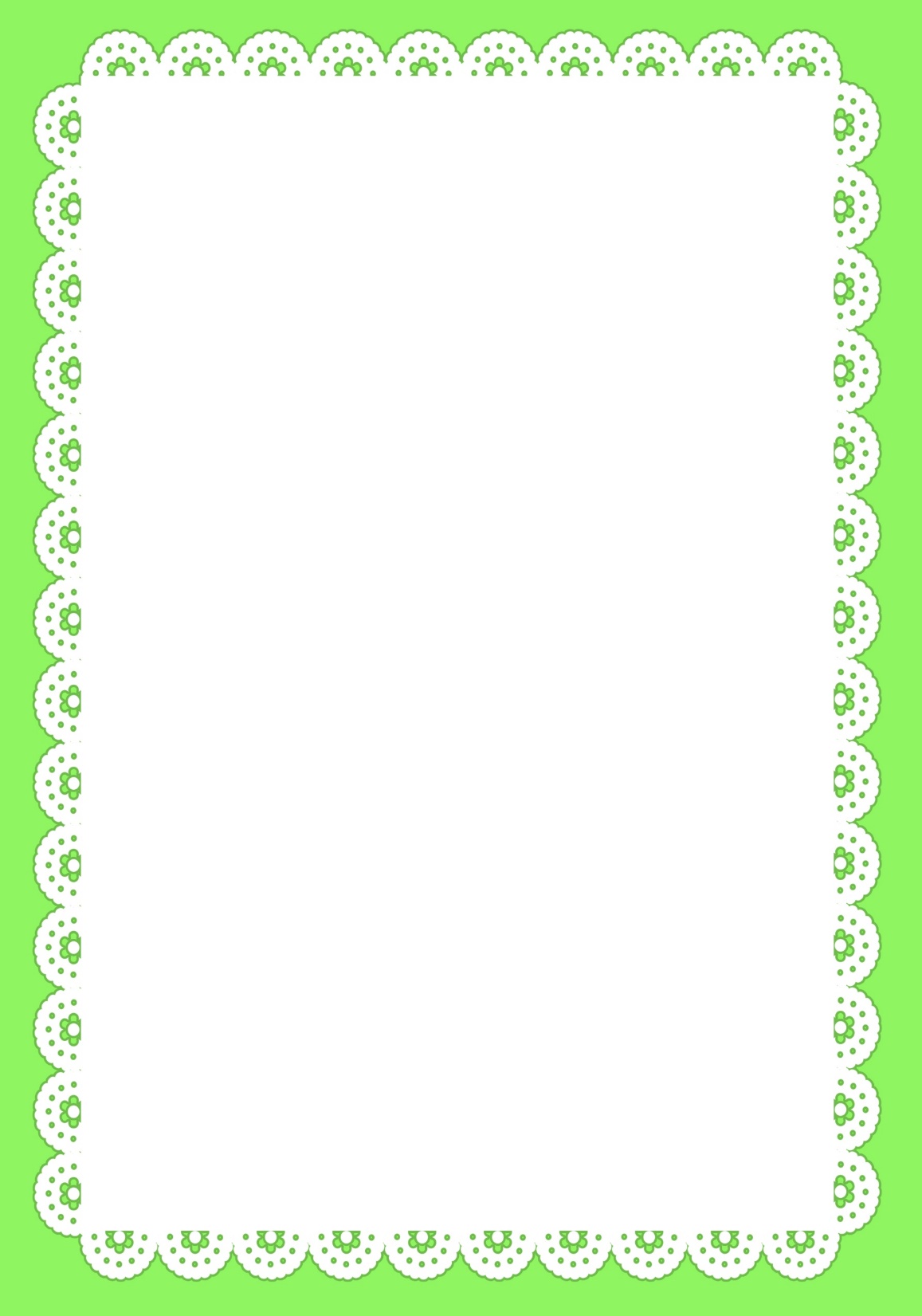 ДОМАШНЯЯ РАБОТА.
                    Упражнение 114.
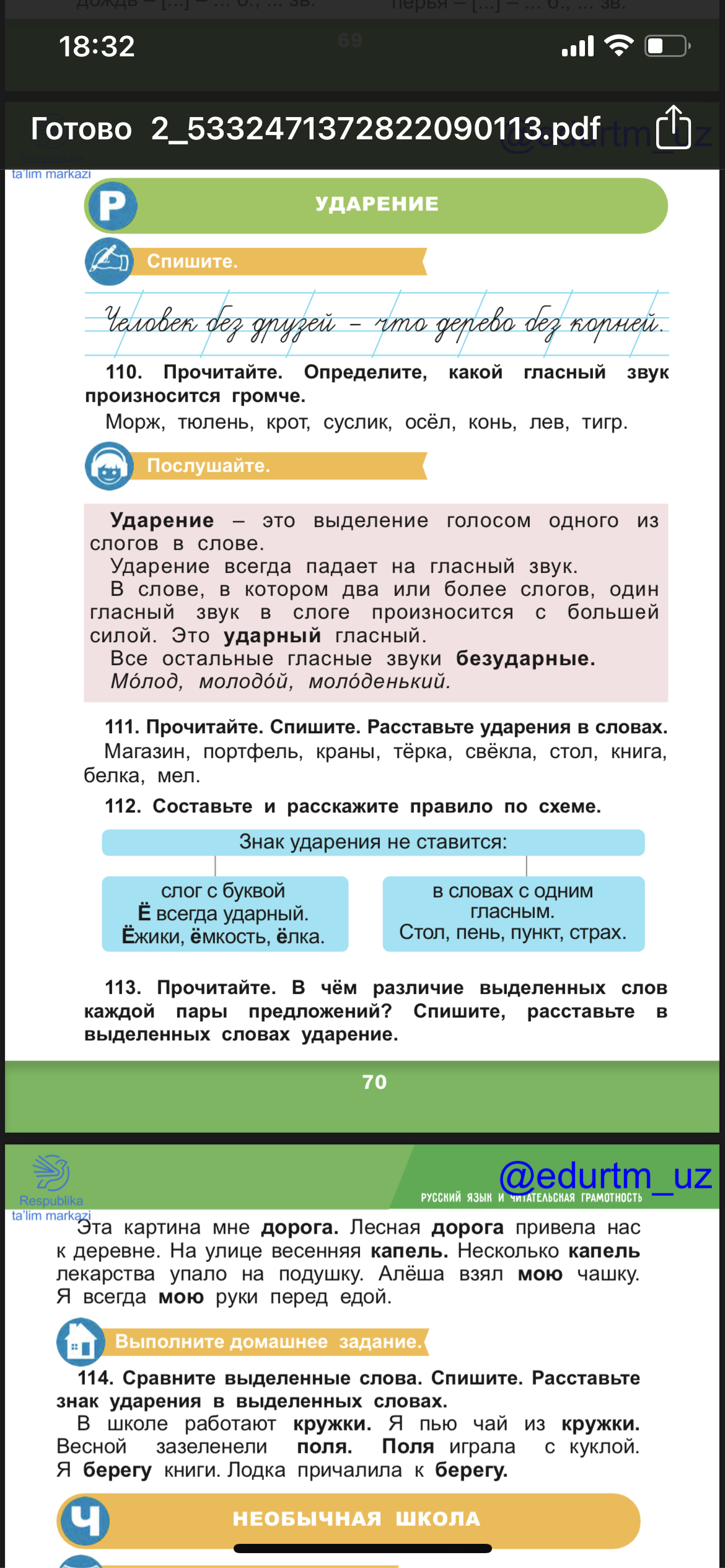 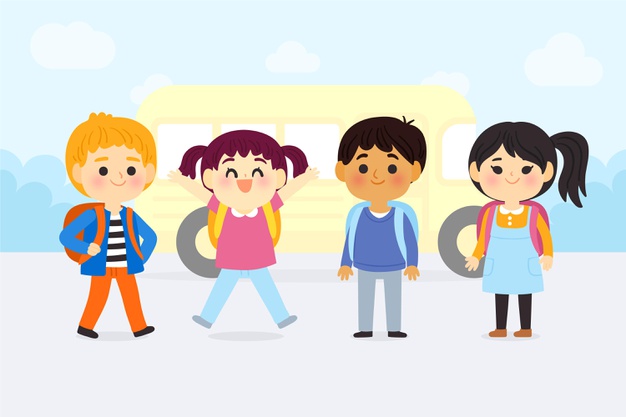 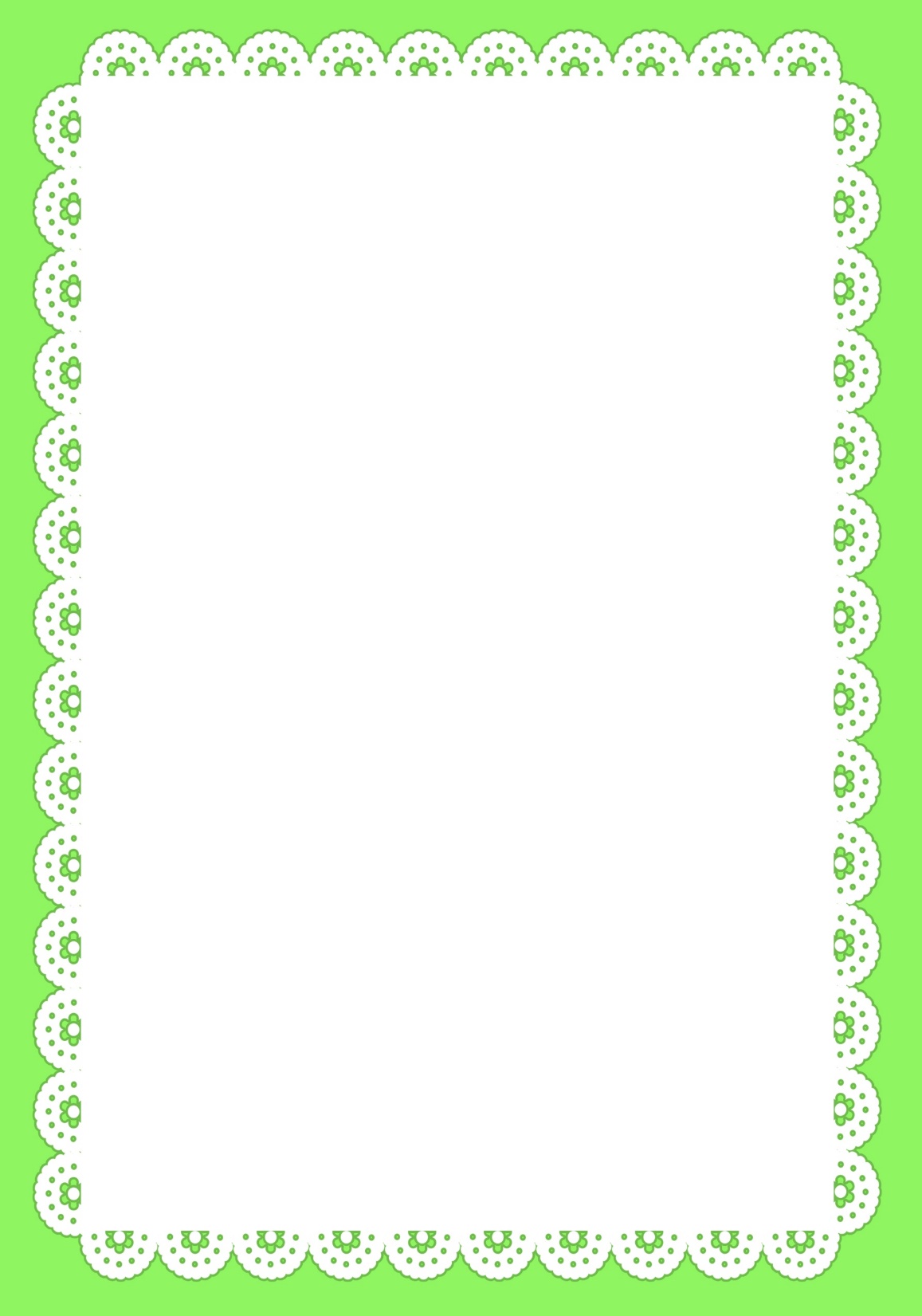 кружки – кружки

поля – Поля 

берегу – к берегу
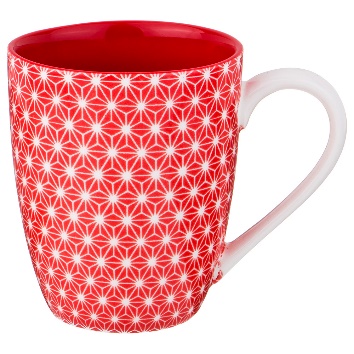 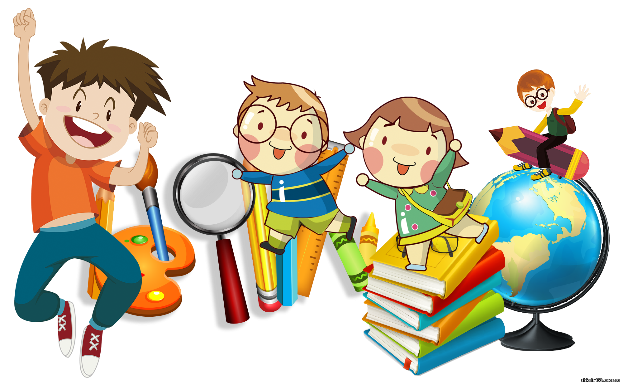 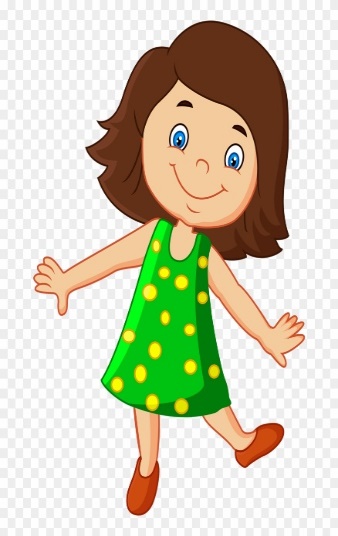 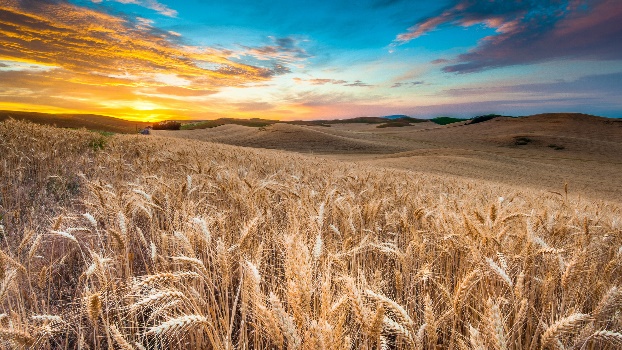 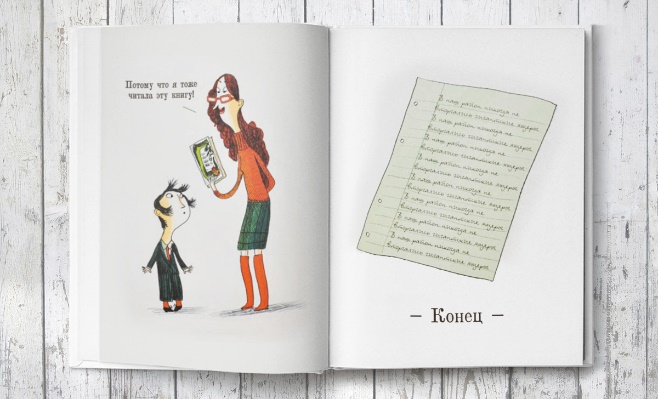 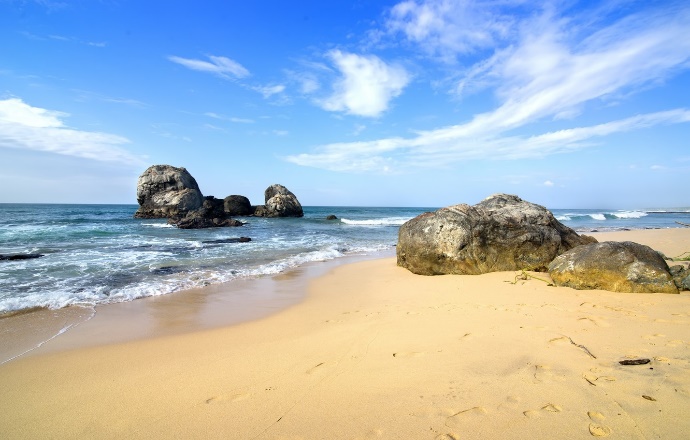 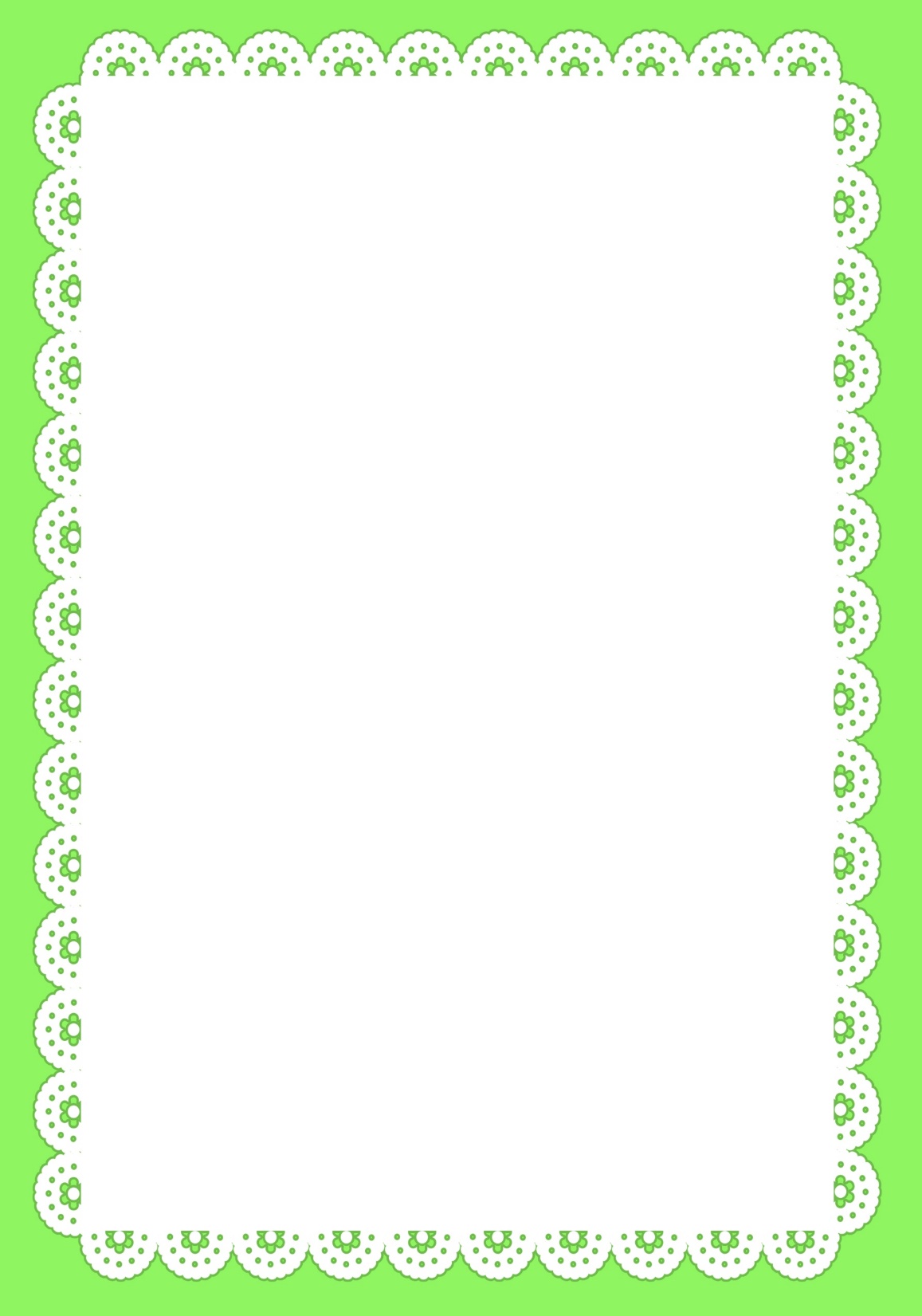 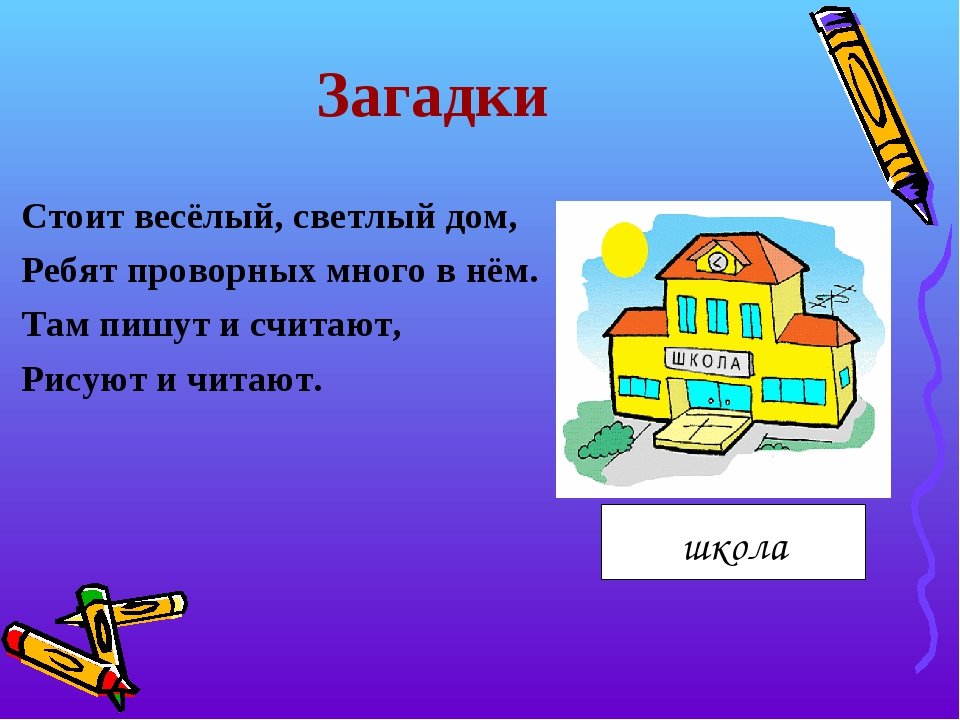 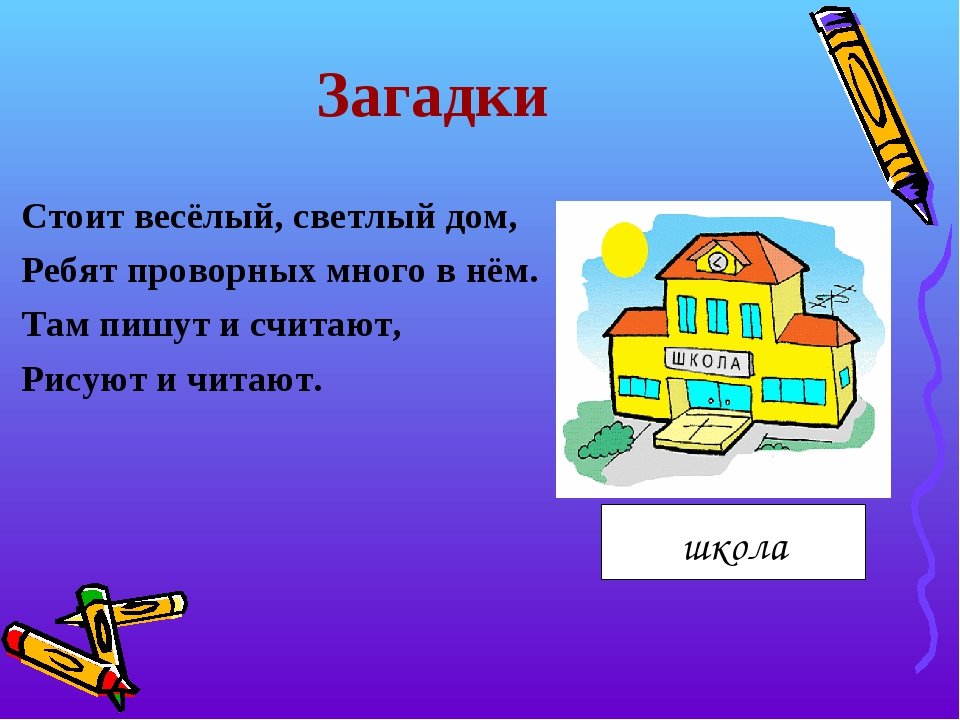 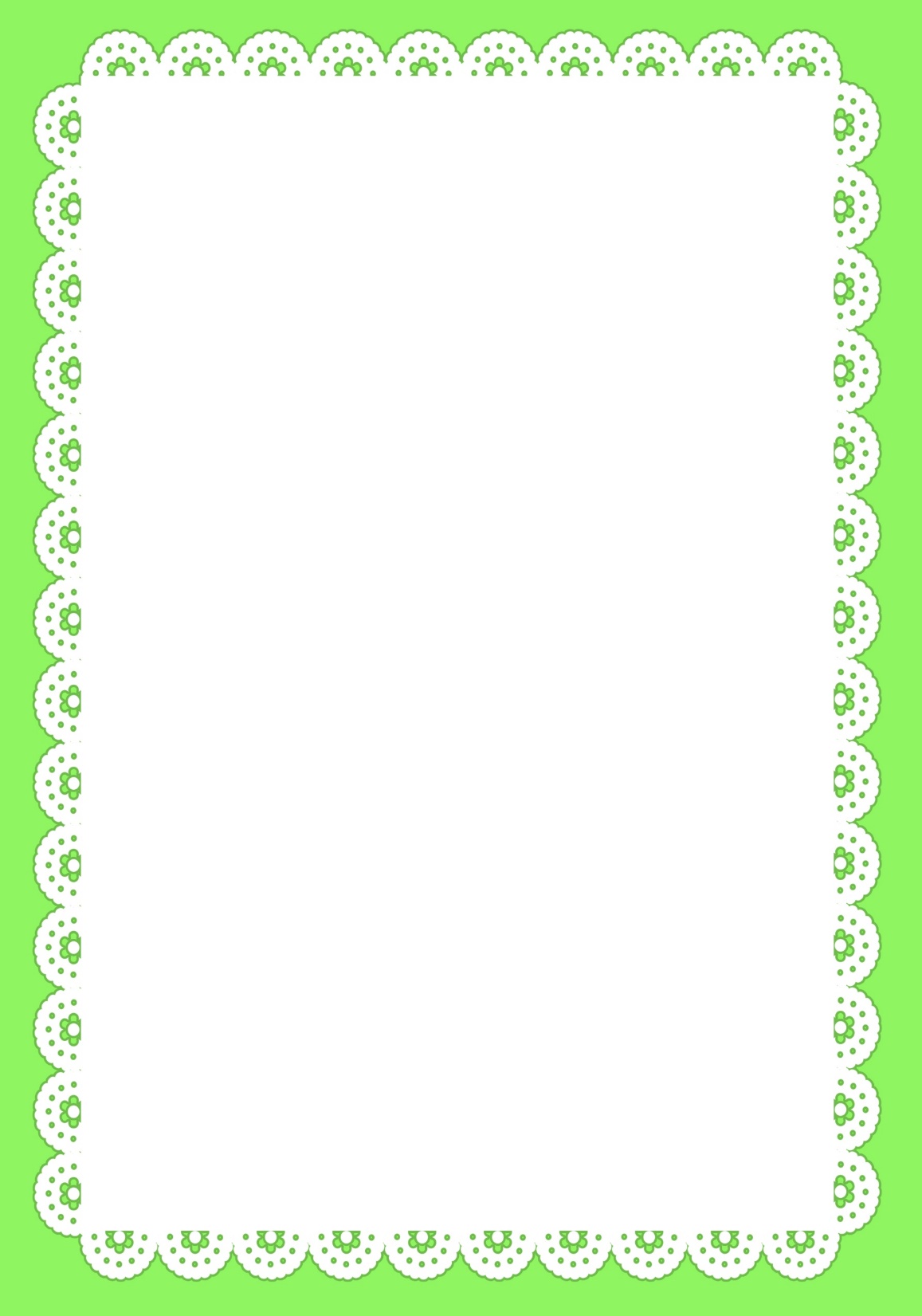 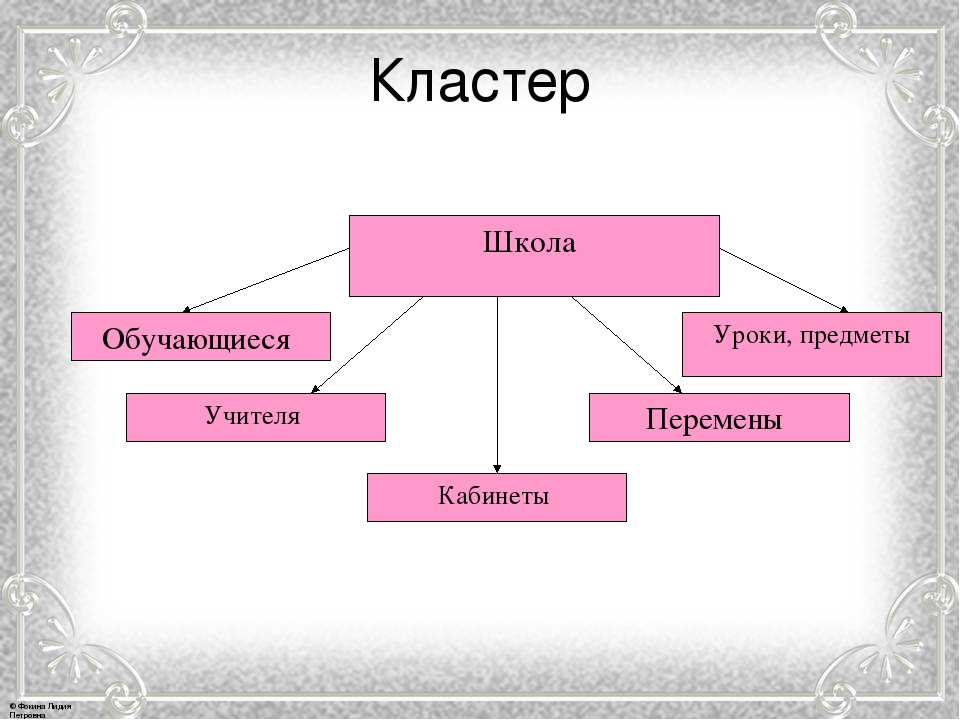 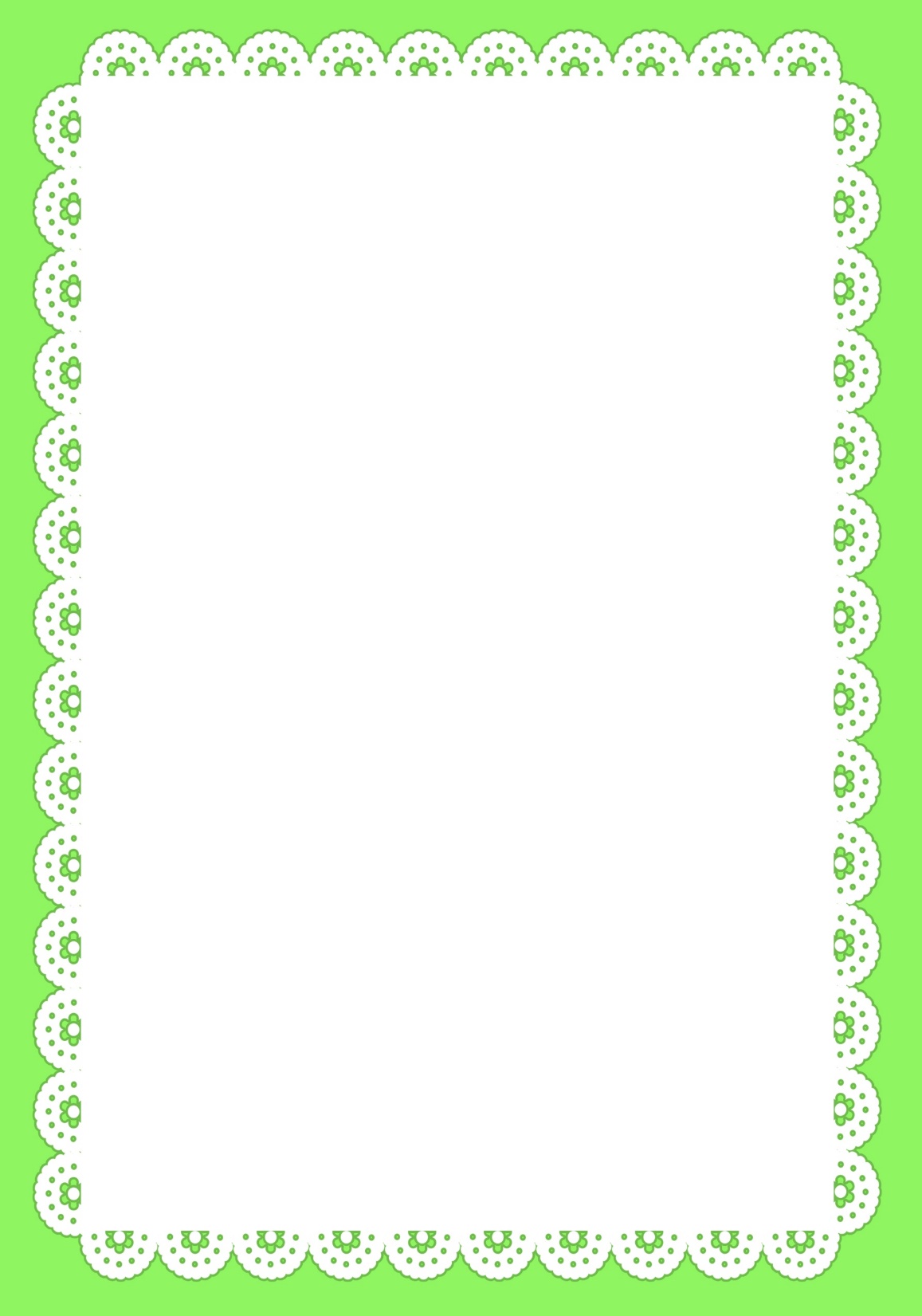 Л.Слуцкая
«Необычная школа».
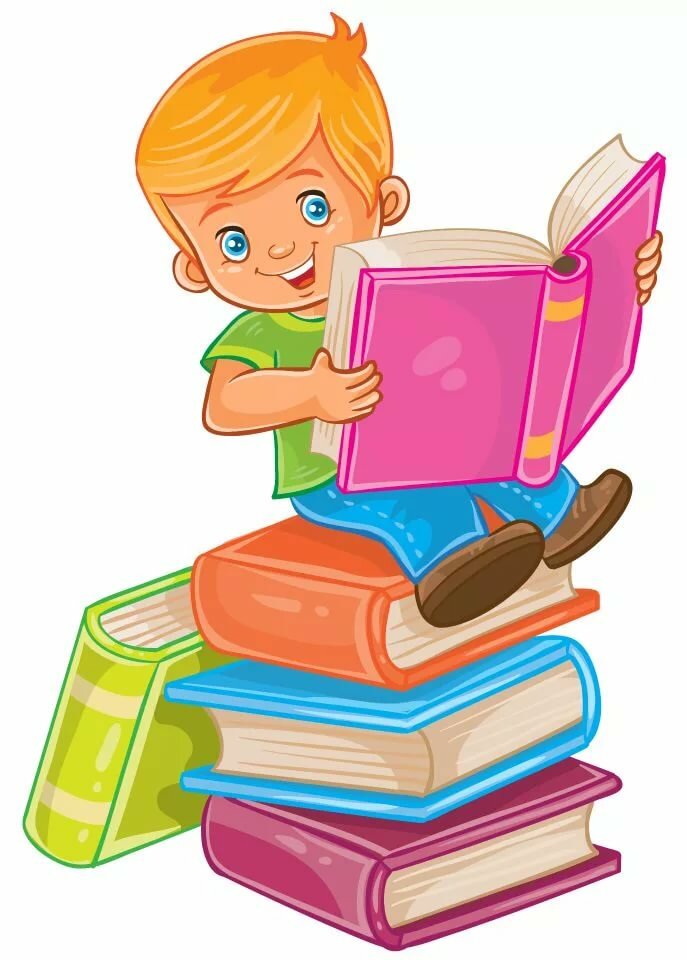 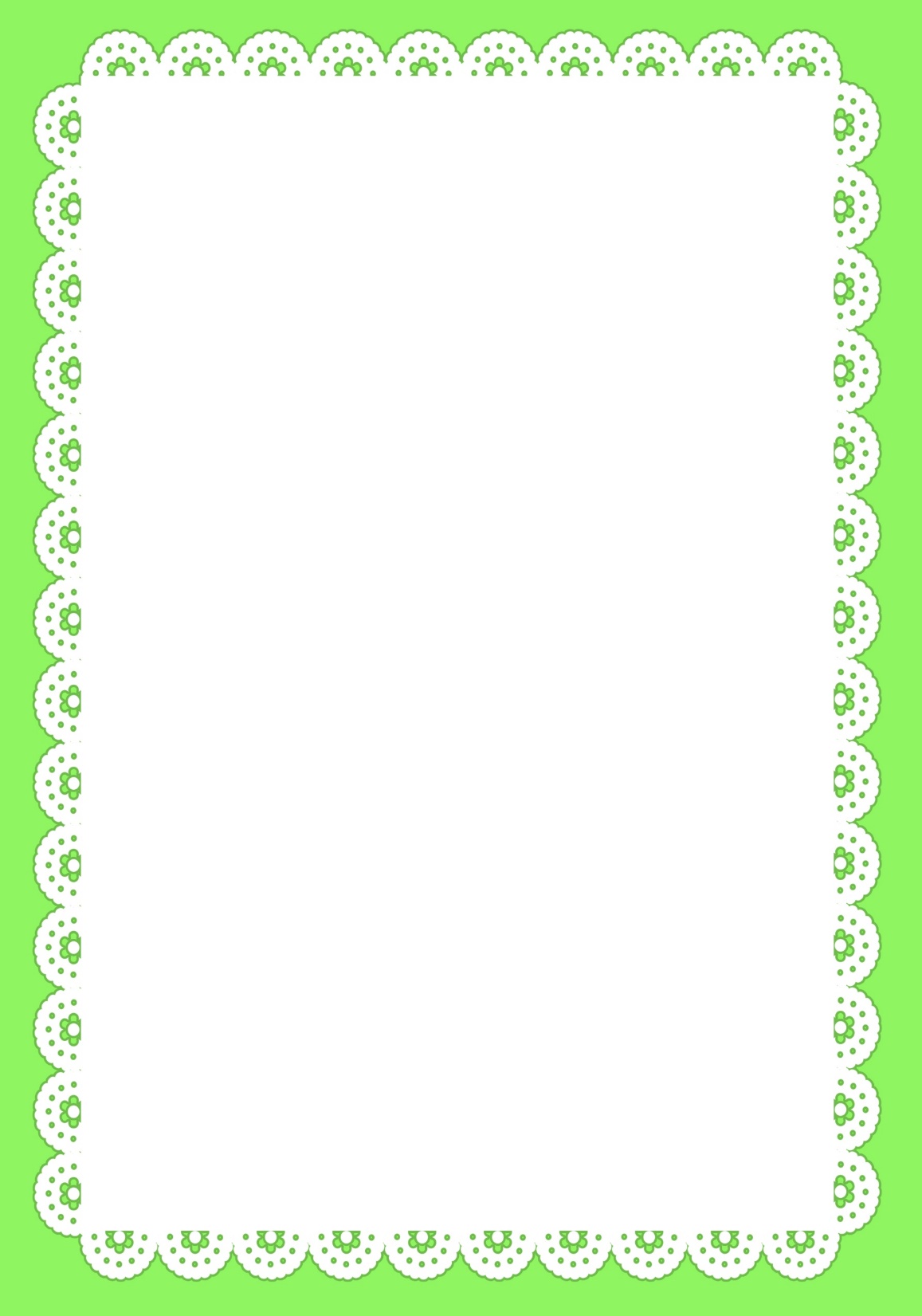 Лидия  Александровна Слуцкая 
родилась в Москве в 1966 году. По образованию филолог.Занималась лингвистическими исследованиями, преподавалав школе русский язык и литературу.
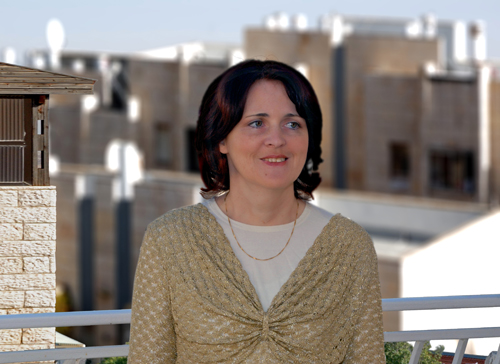 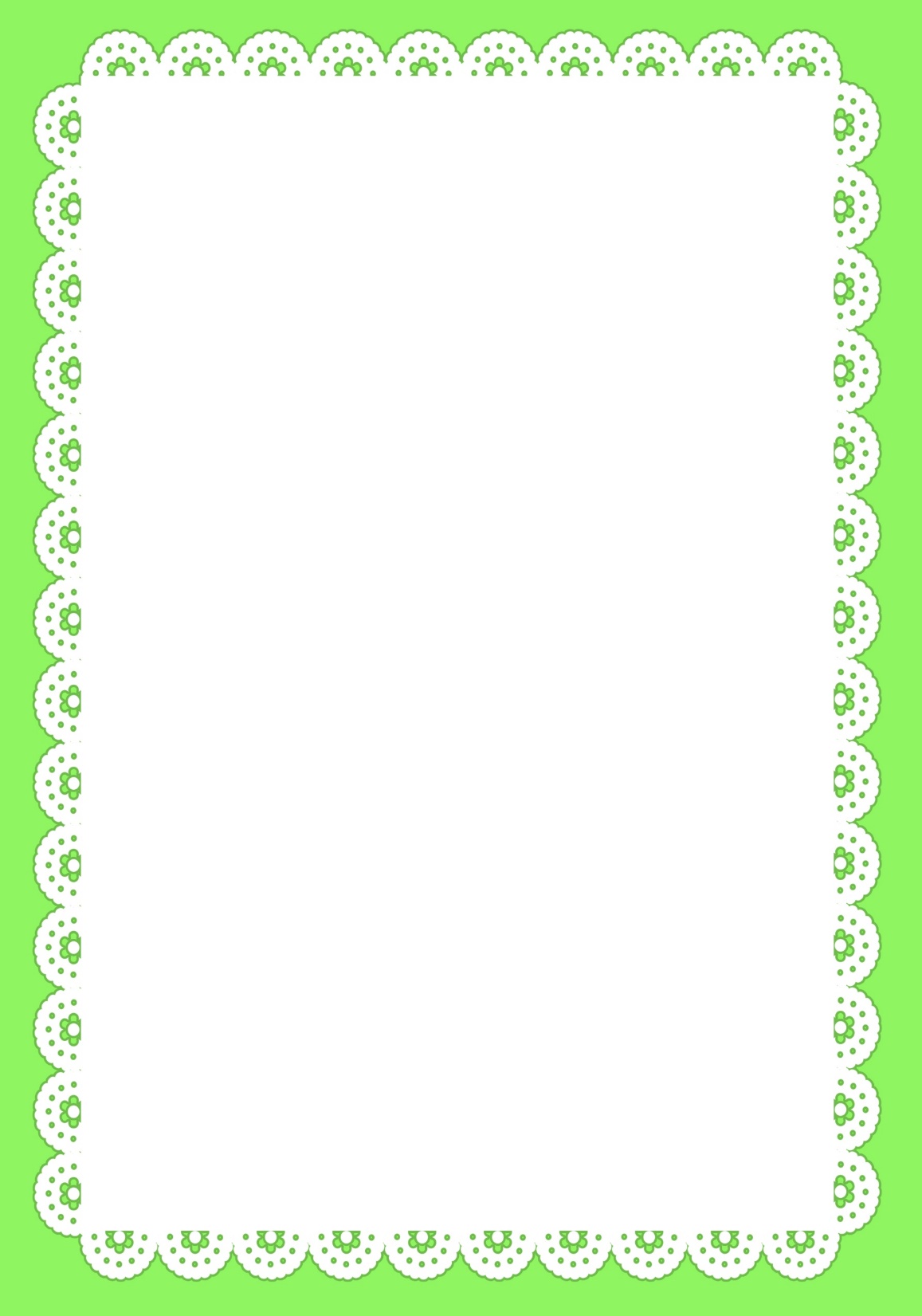 Значительное место в творчестве занимают стихотворения для детей.Детские стихи и переводы печатались в Интернет-журналах «Картинки в паутинке», «Почитай-ка» и «Солнышко»,  «Сказочник».Она -победитель интернет-конкурса на лучшее стихотворение для детей о животных, проведенного интернет-журналом "Картинки в паутинке".
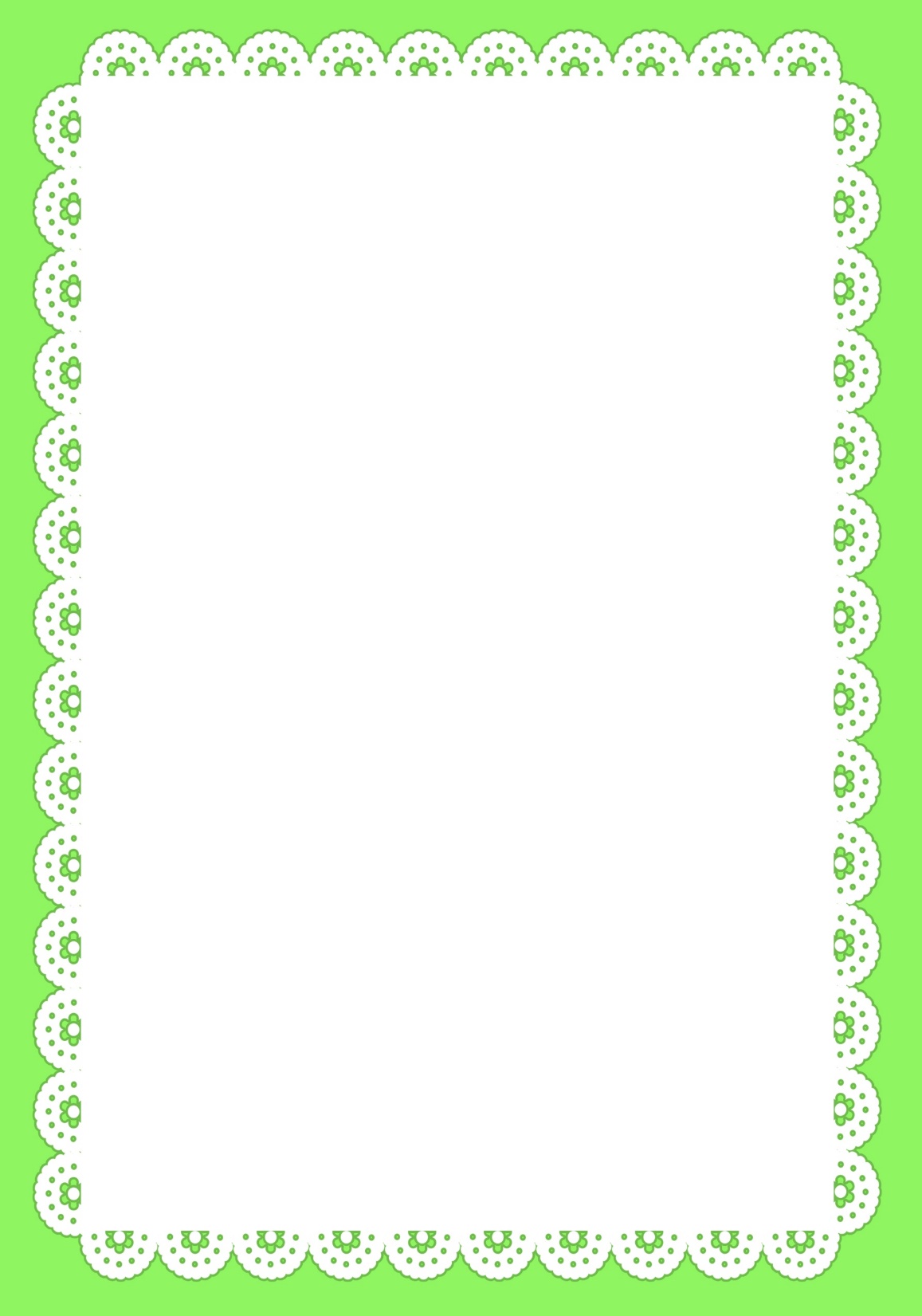 Интересные факты. Необычные школы мира.

Школа без дисциплины, Канада

Школа ALPHA, которая расположена в Канаде,

 сильно отличается от любой другой школы.


 Дело в том, что здесь нет ни оценок, ни

 расписания,

 ни каких-либо конкретных рамок. Ученики сами

 выбирают, какие занятия им посещать, а классы

 формируются не привычным образом, то есть по

 возрасту, а по интересам.
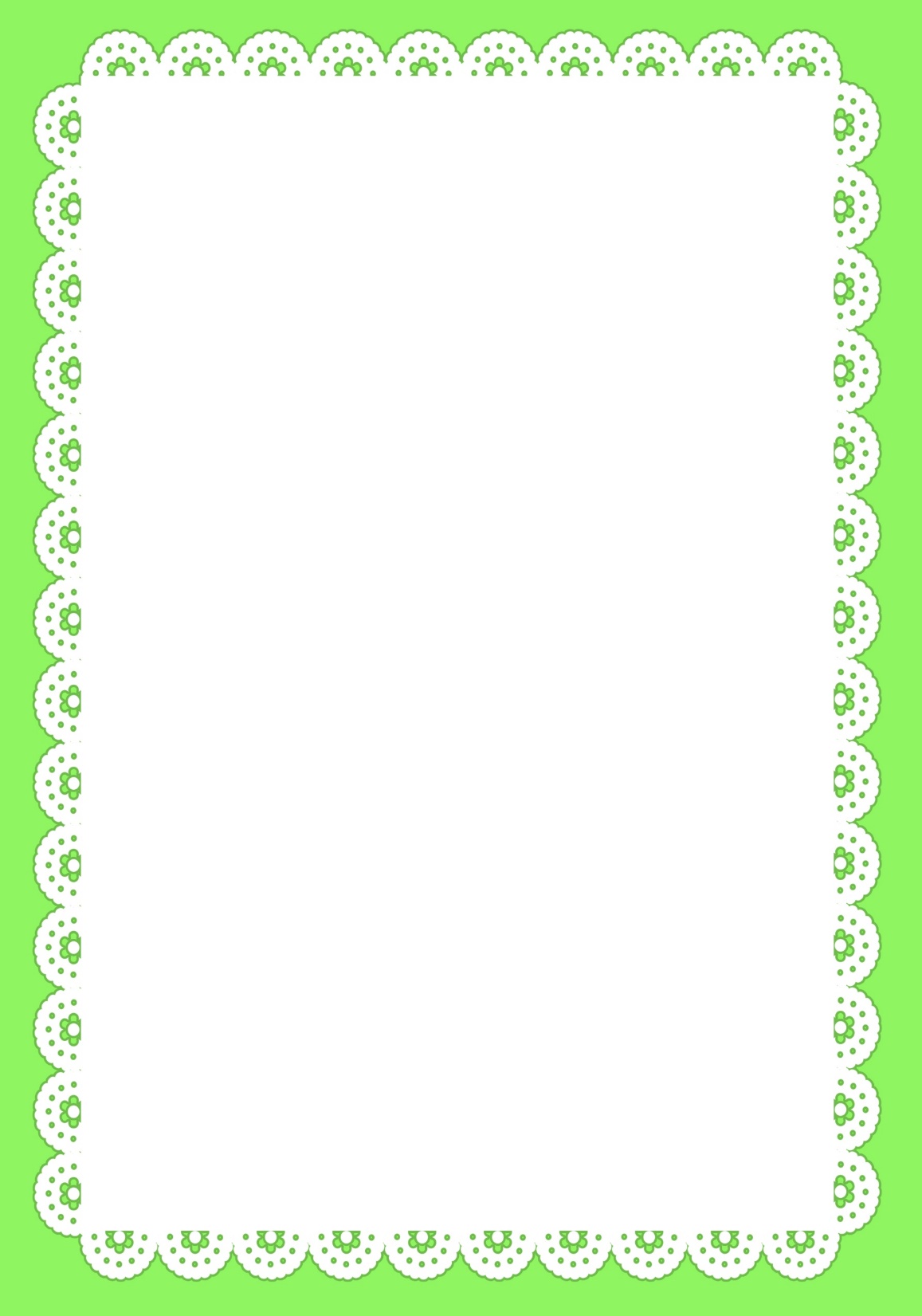 Пещерные школы Китая.

Уникальная школа в провинции Гуйчжоу, 

народность мяо (Miao), коренное население этого

 региона, живет достаточно скромно. Низкий

уровень жизни не позволял этим людям долгое

 время получать образование. И только в 1984 

году была открыта первая школа. Так как средств

 на строительство школы не было, учебное 

заведение было решено разместить в ближайшей

 пещере. Здесь были оборудованы классы, 

спортивная площадка и зона отдыха.
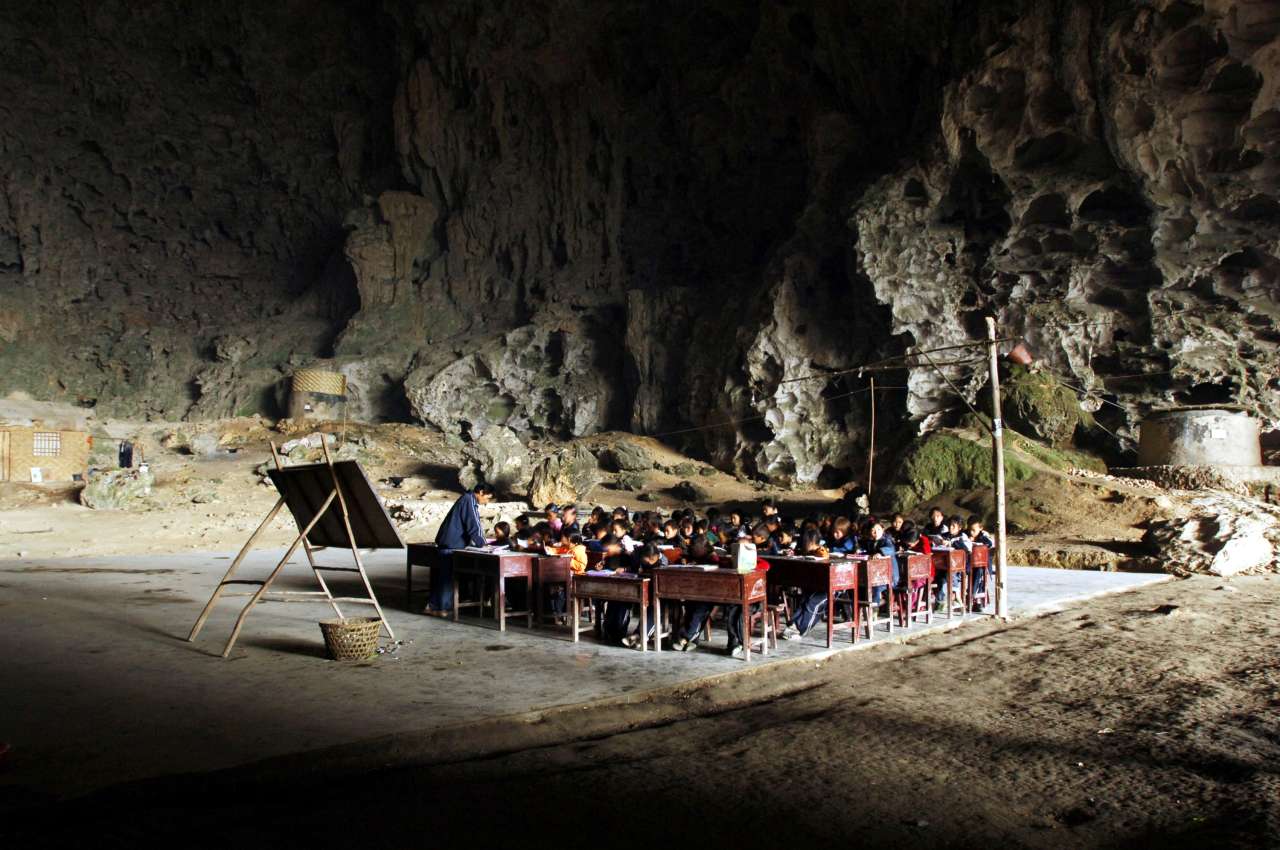 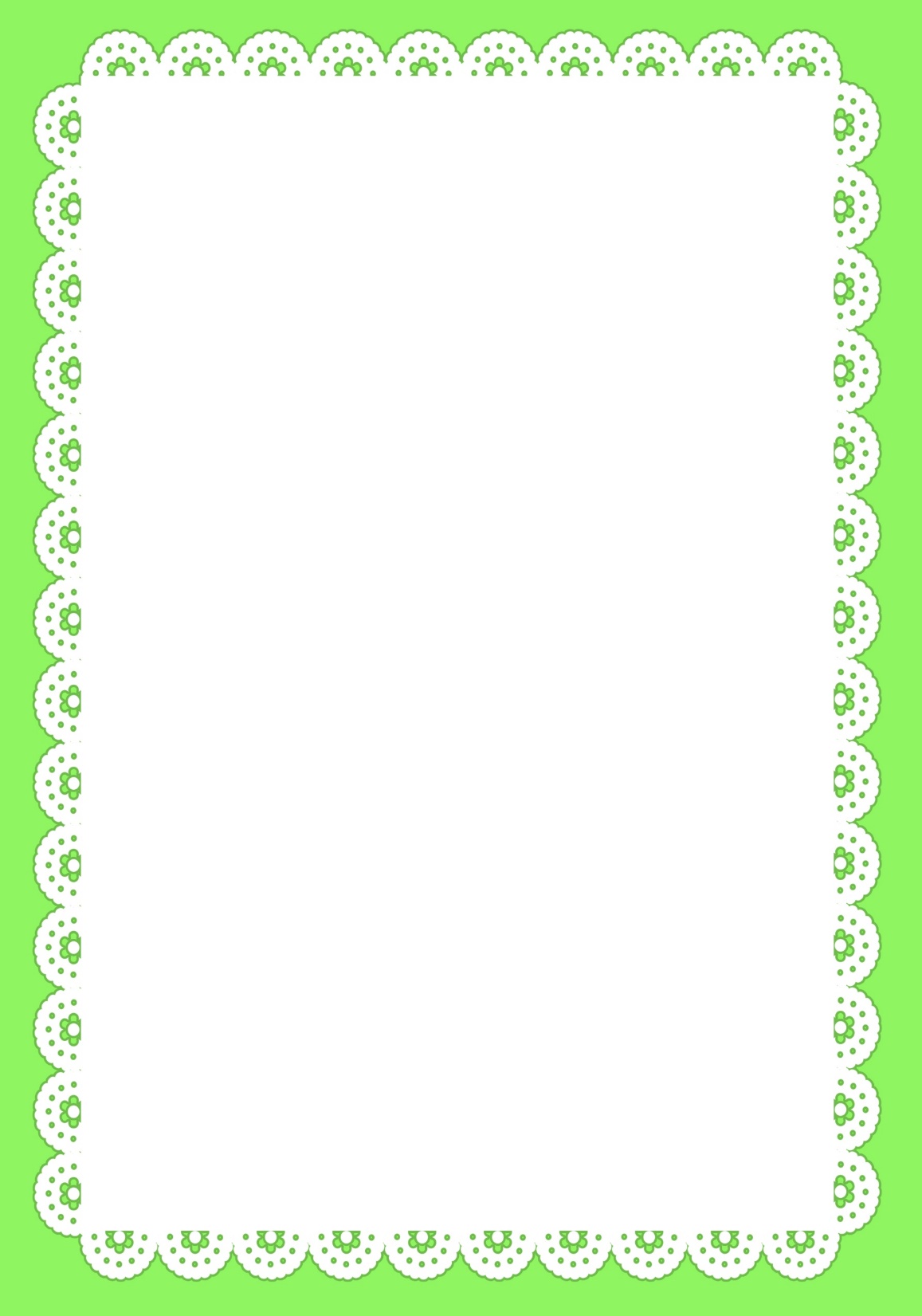 Поначалу школа была рассчитана на один класс, однако 

сегодня ее воспитанниками являются 186 детей.

 И это несмотря на то, что до школы ученикам приходится 

добираться по шесть часов каждый день. Как тут не вспомнить 

армянскую пословицу: «Не тот больше знает, кто больше жил, а

 тот, кто дальше ходил».
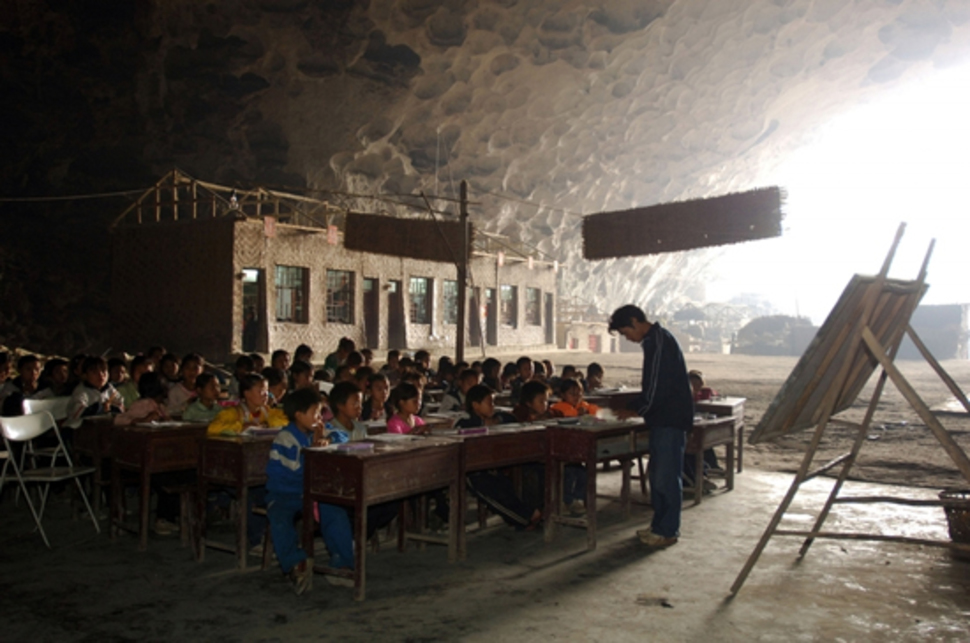 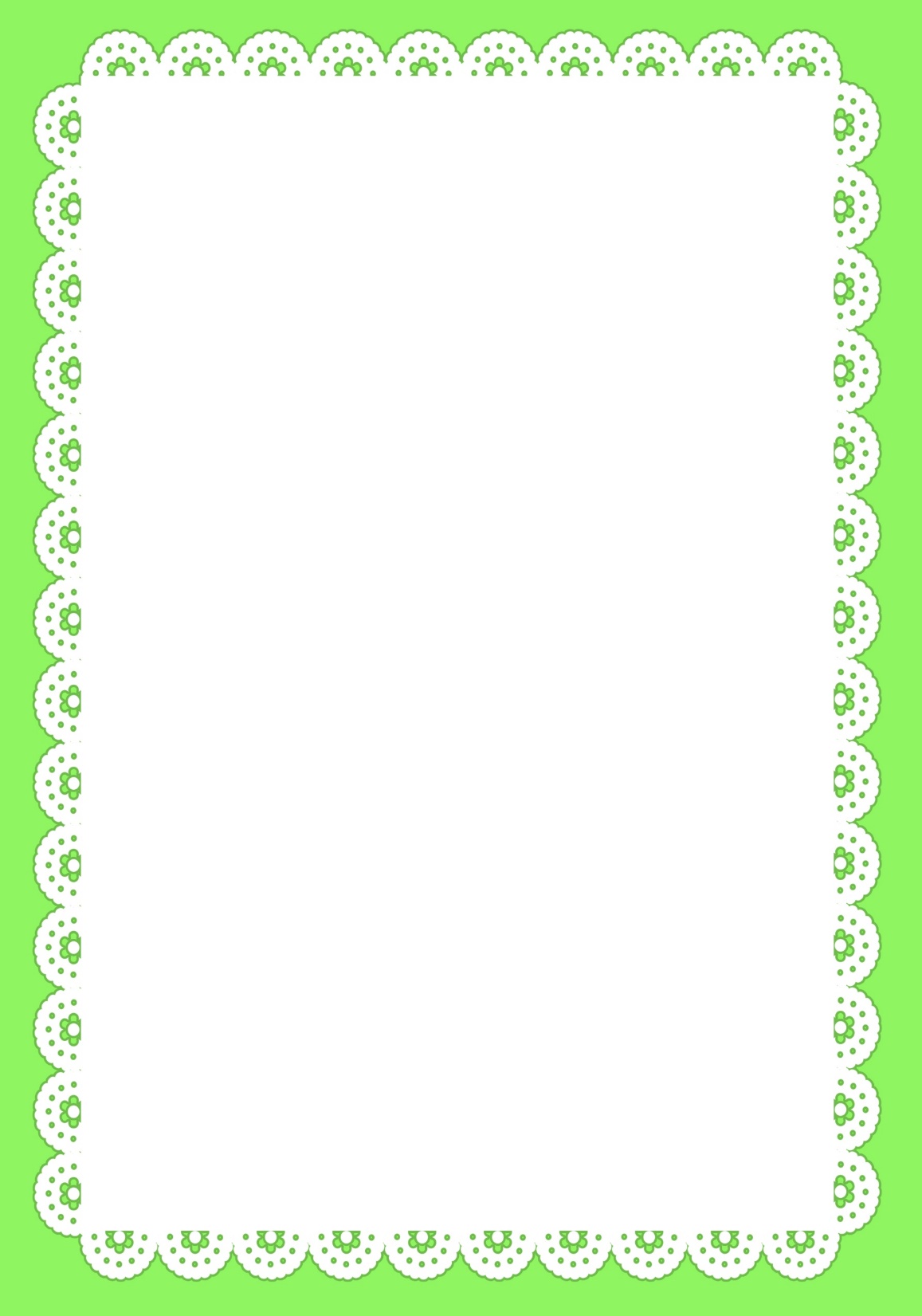 «Необычная школа».
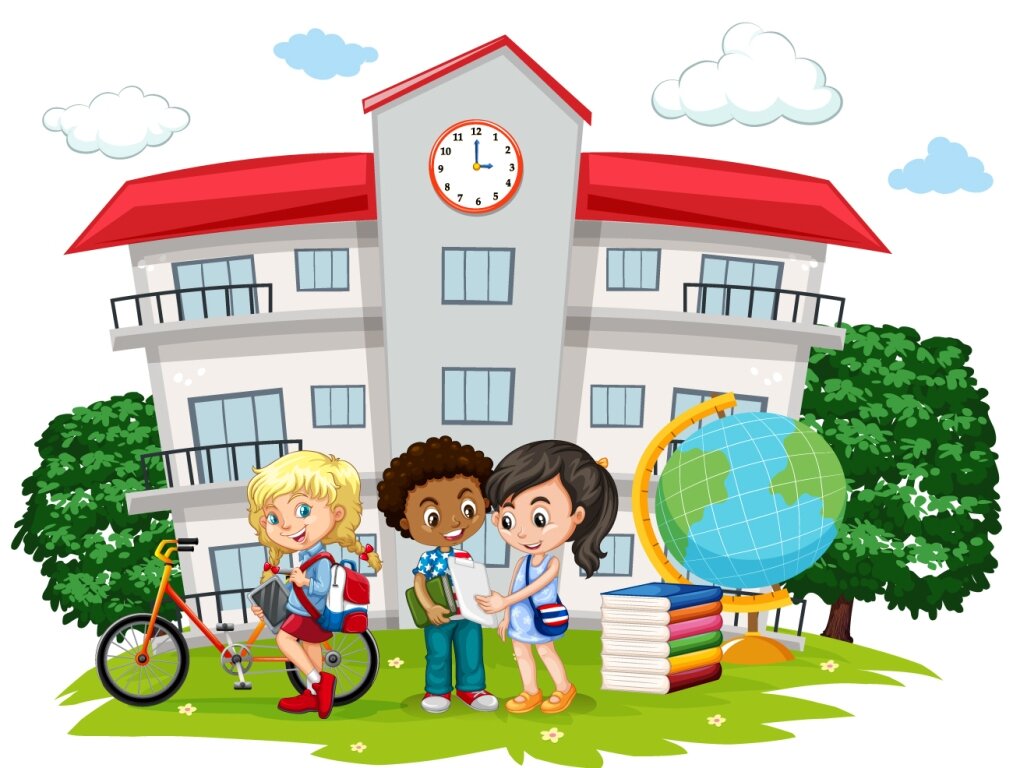 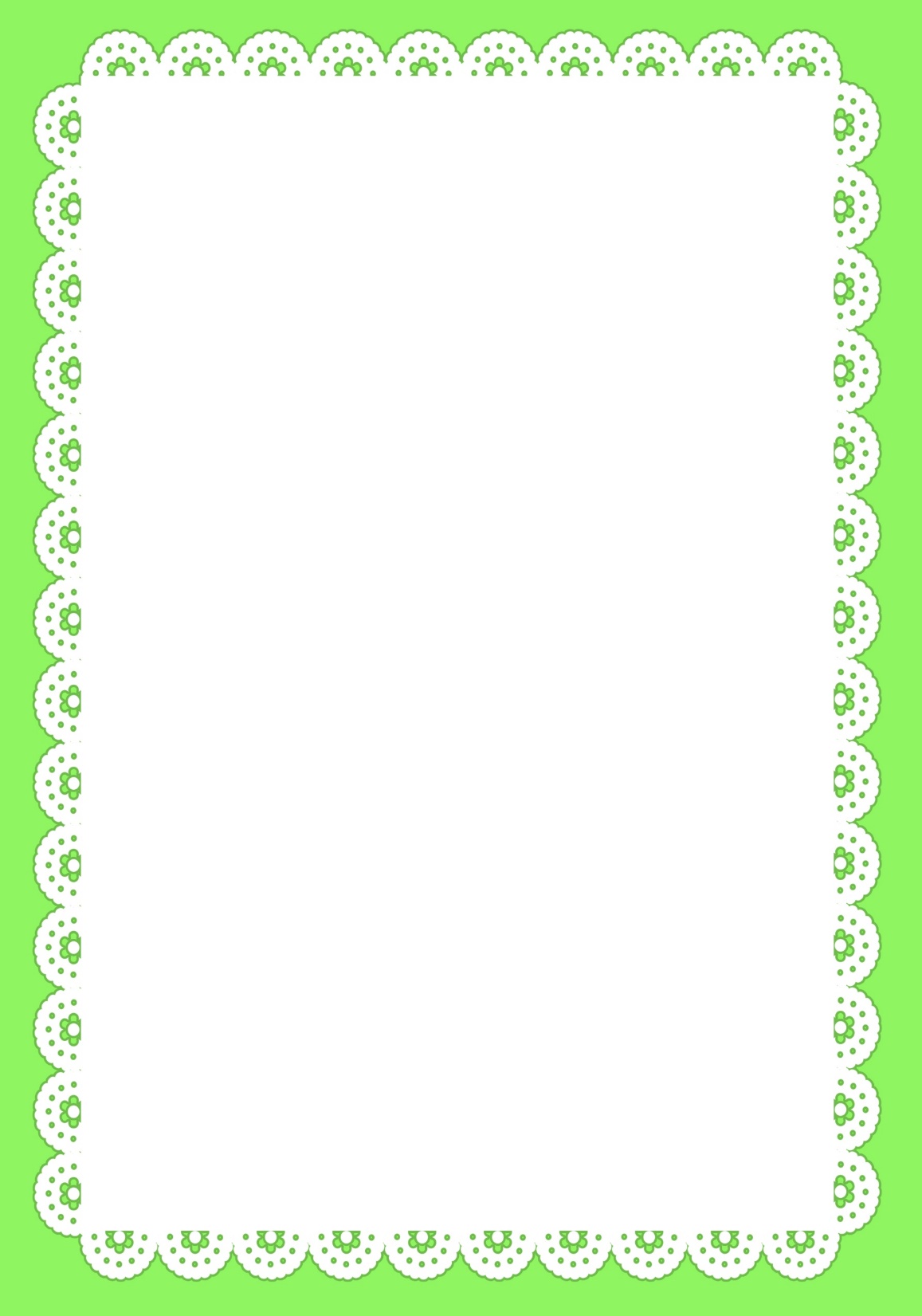 Объясните слова:
Умения – это элементы деятельности, позволяющие что-либо делать с высоким качеством, например, точно и правильно выполнять какое-либо действие.
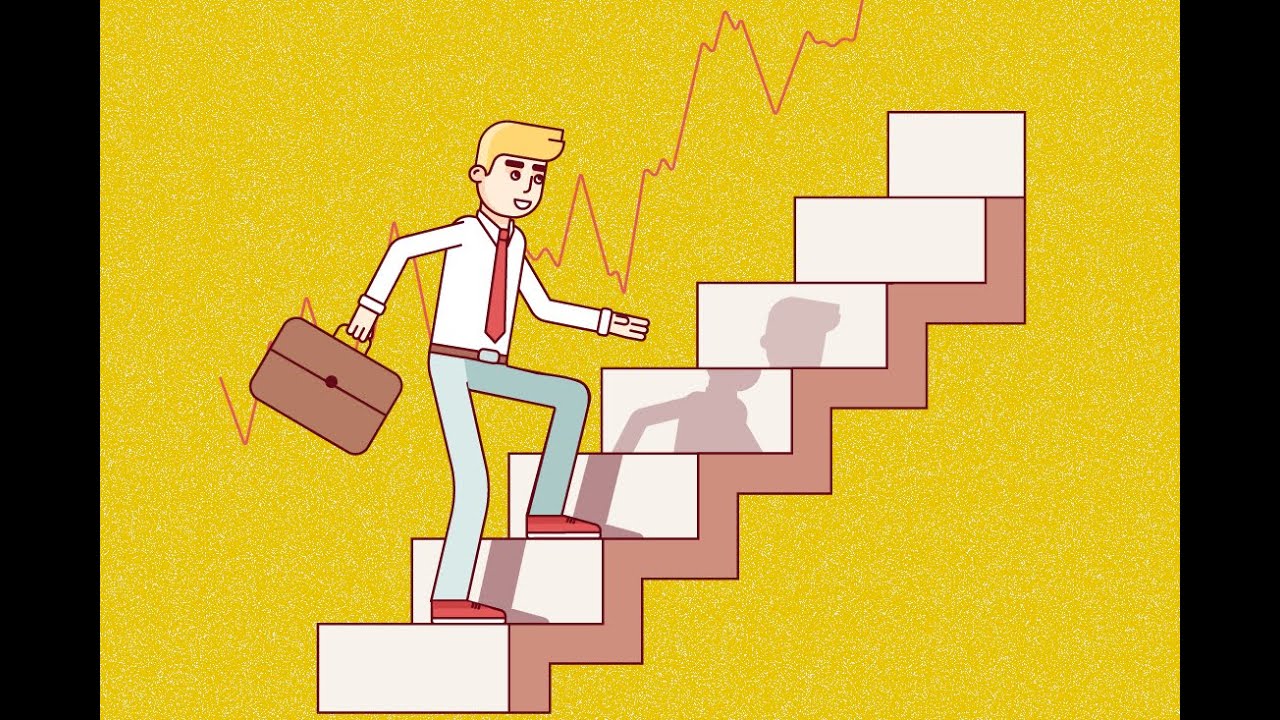 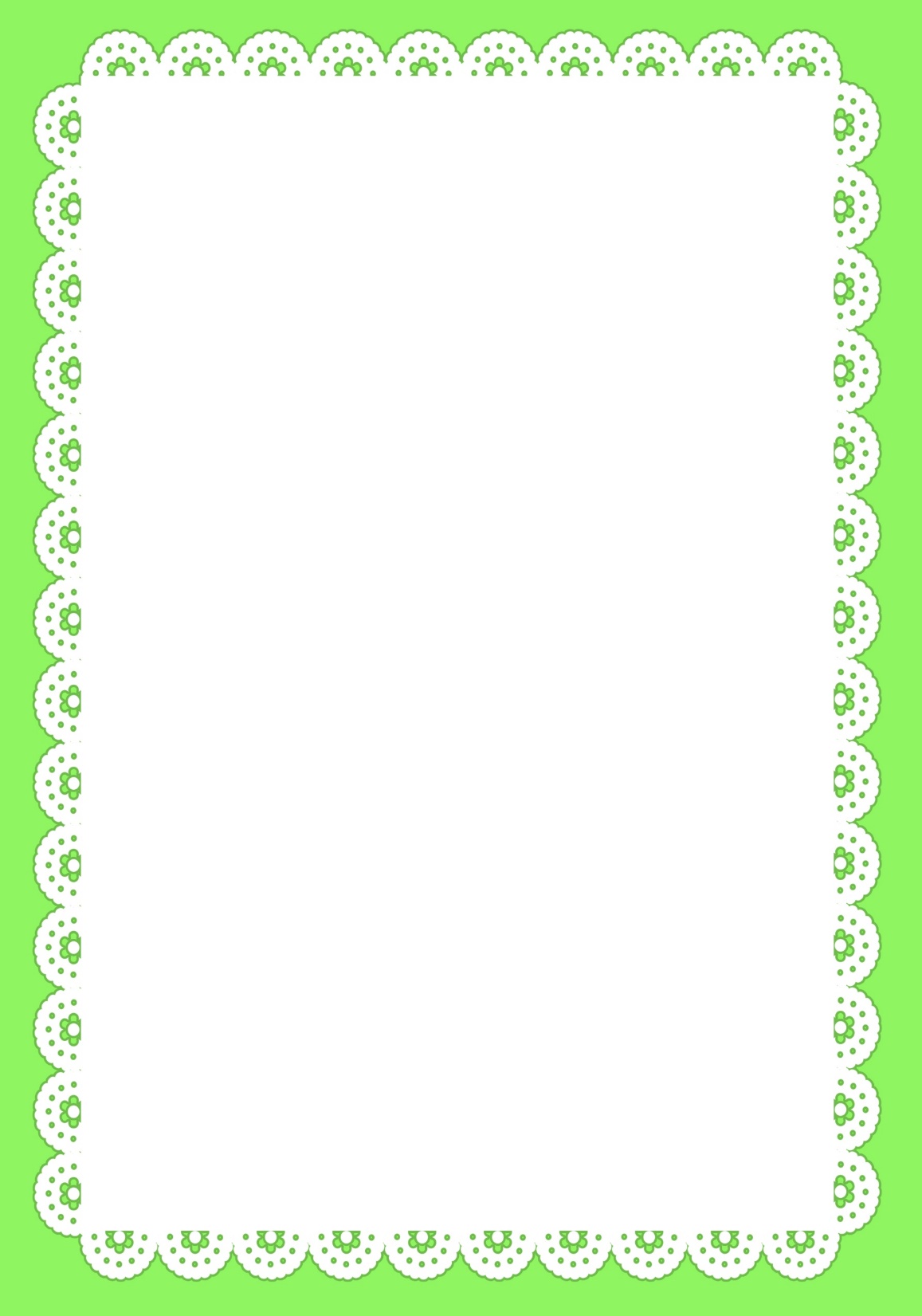 Беззаботно - не испытывая забот.
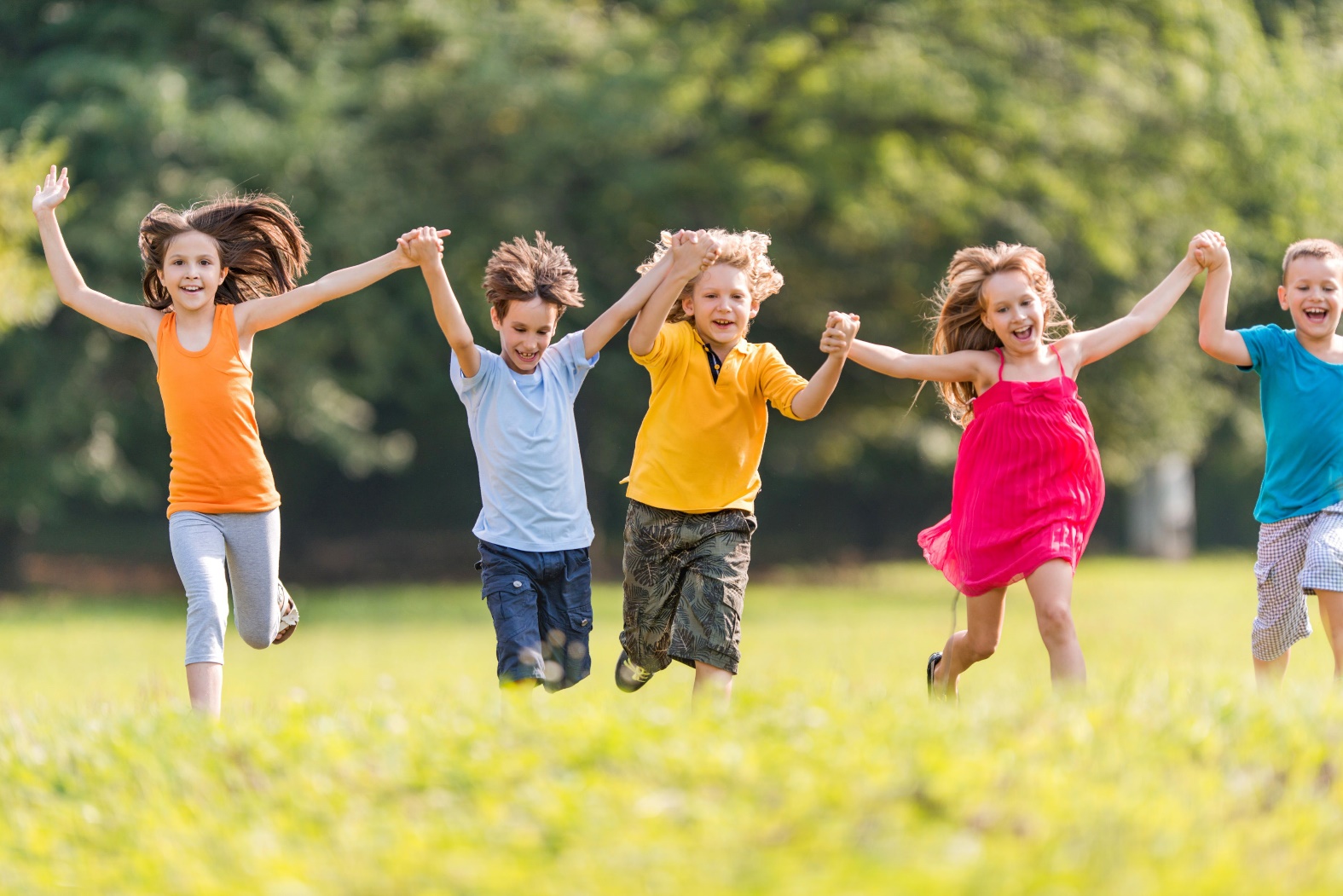 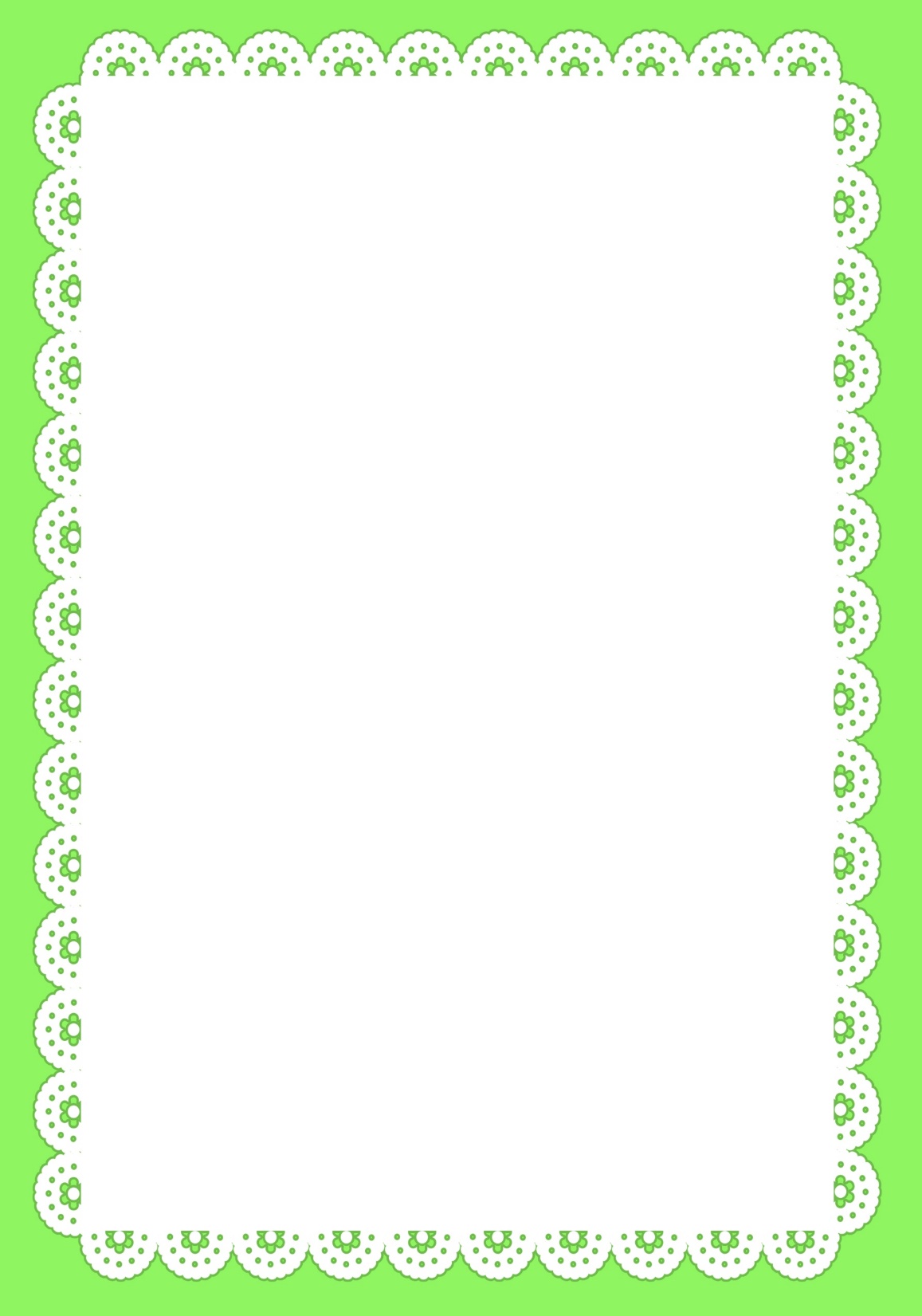 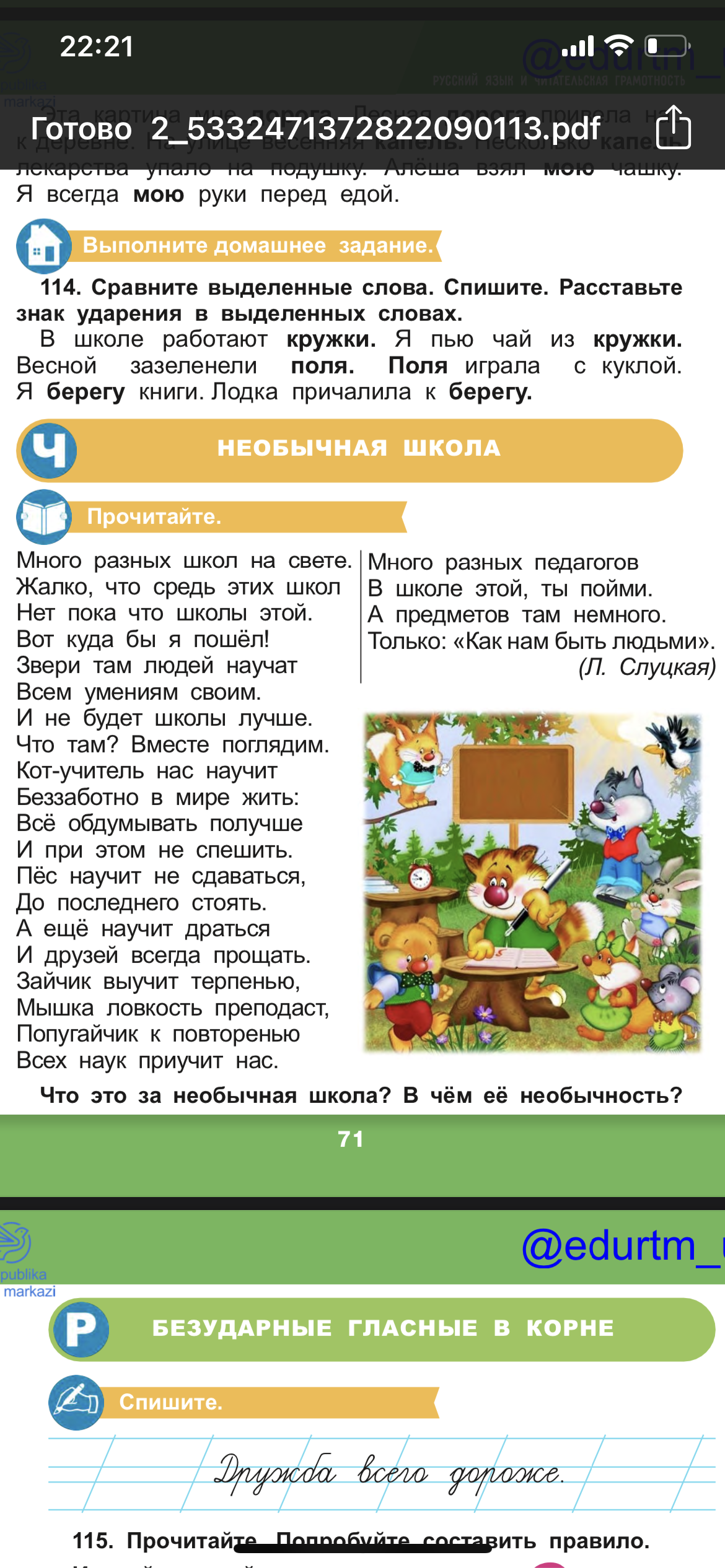 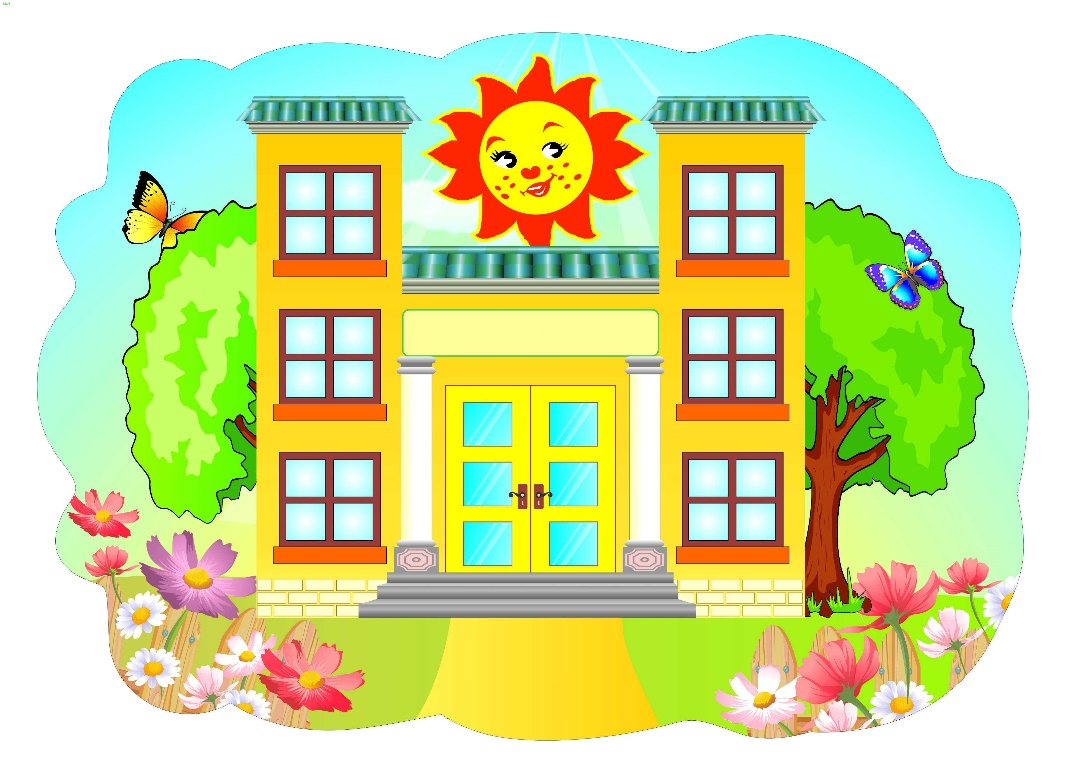 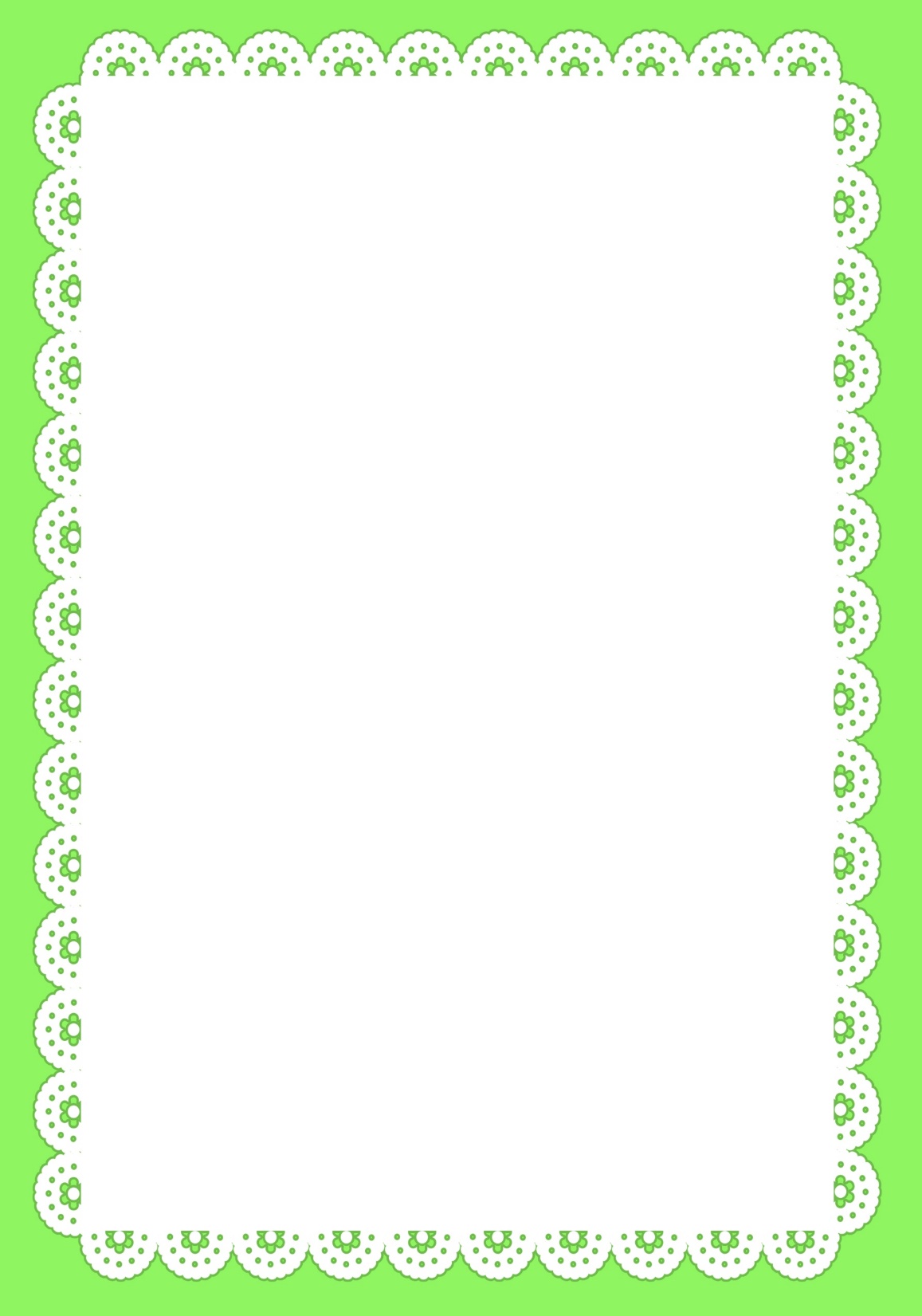 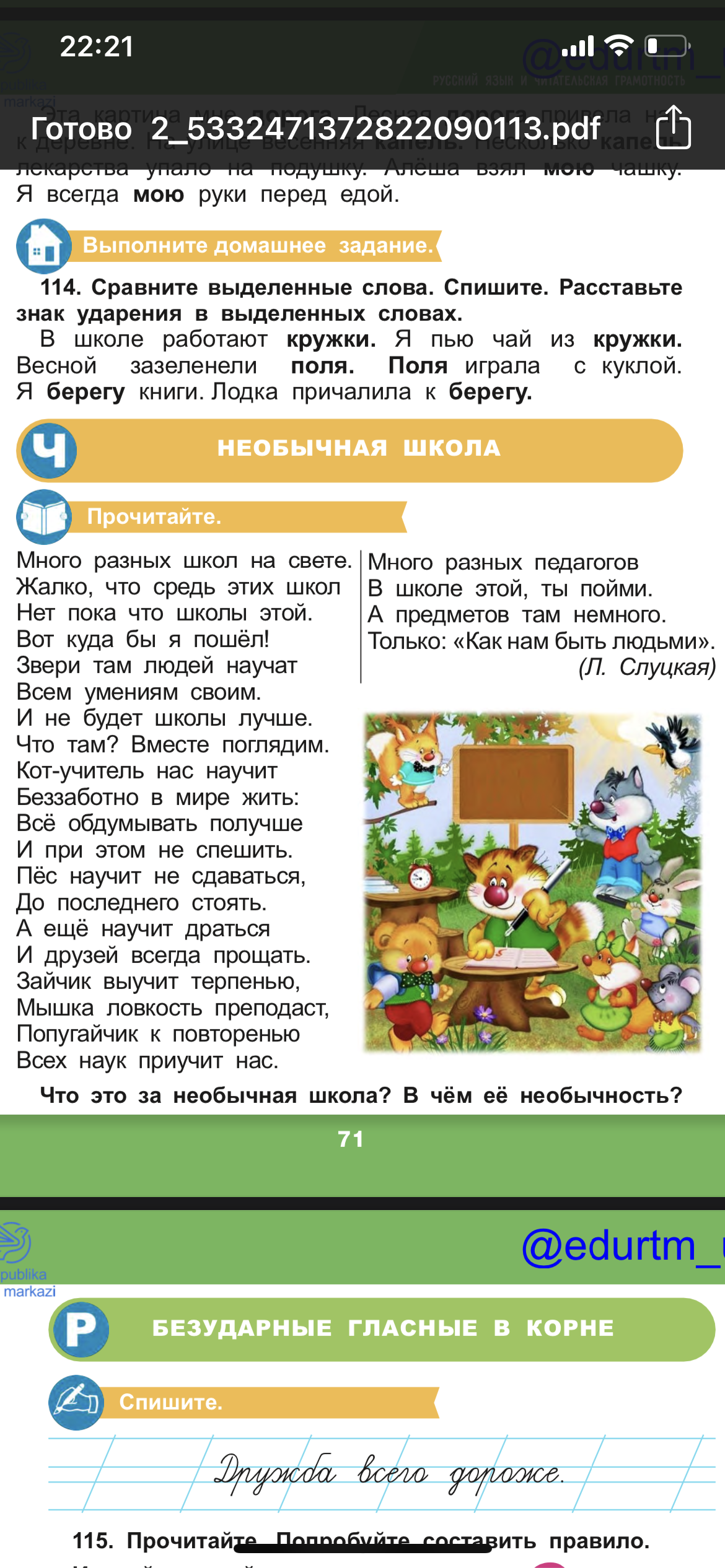 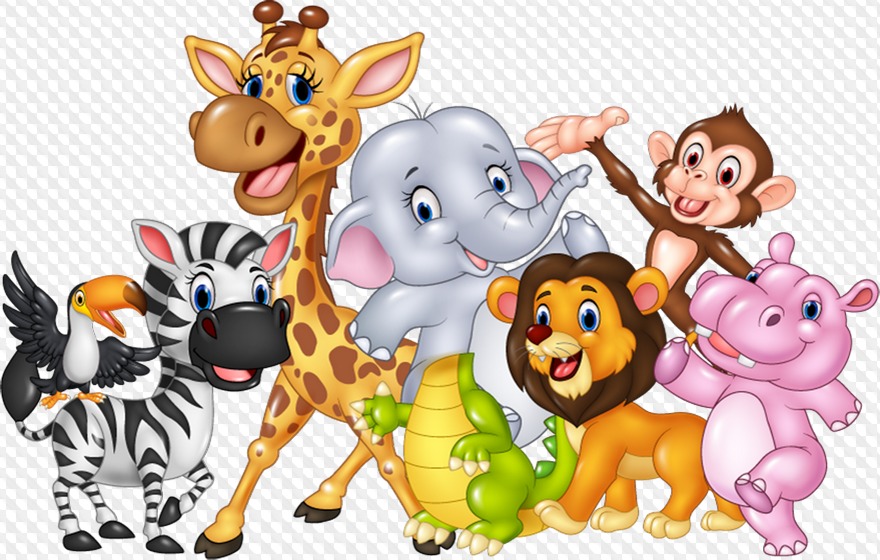 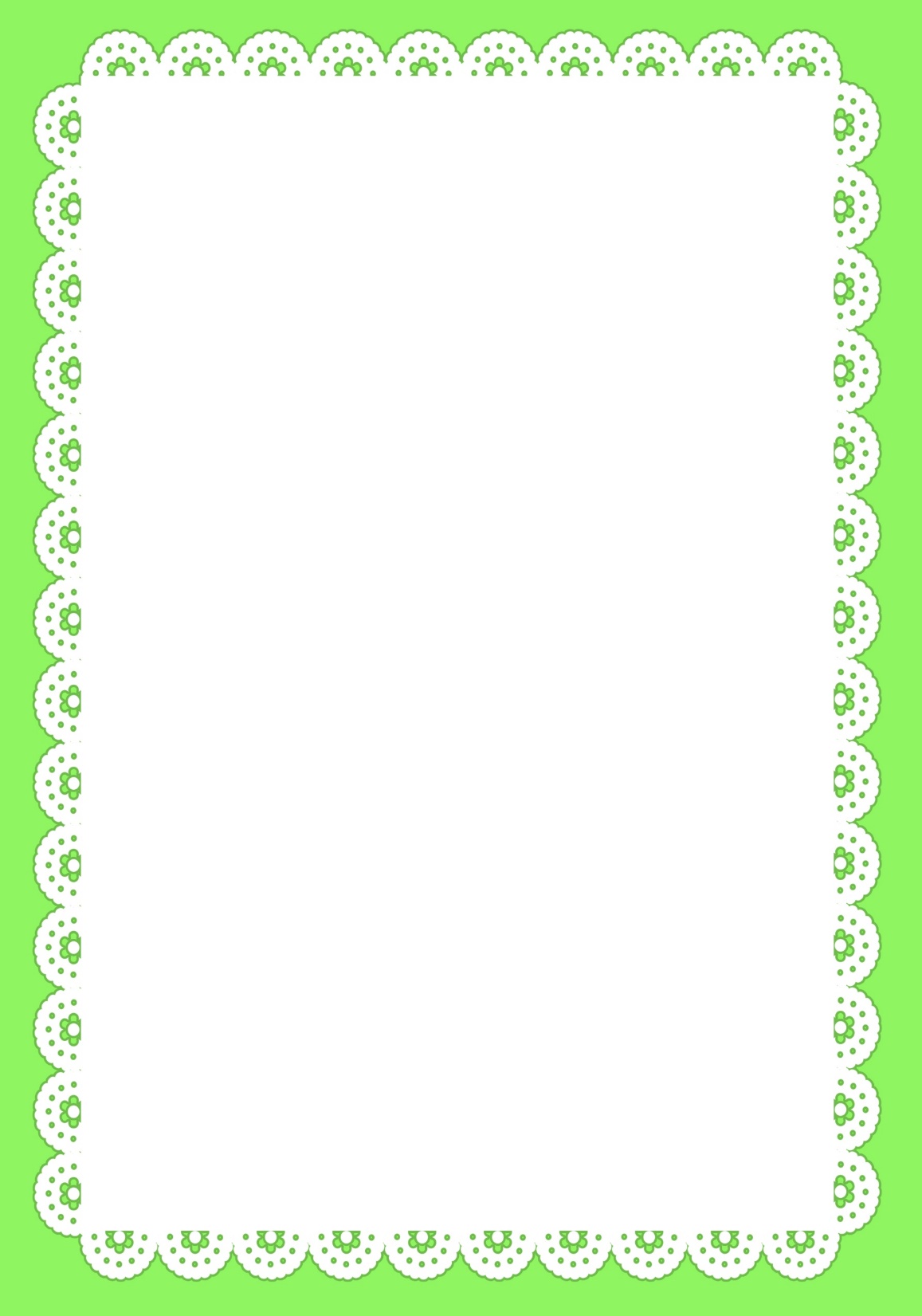 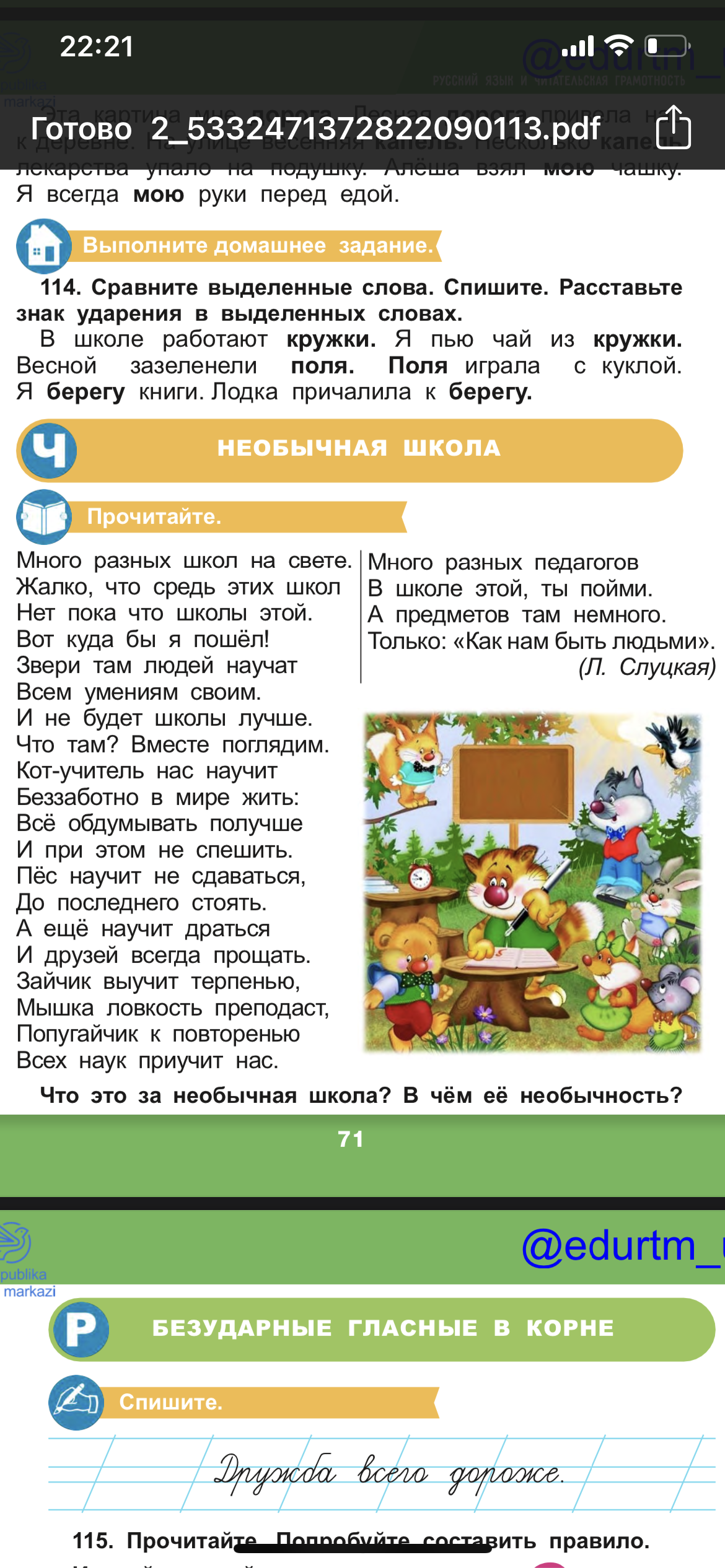 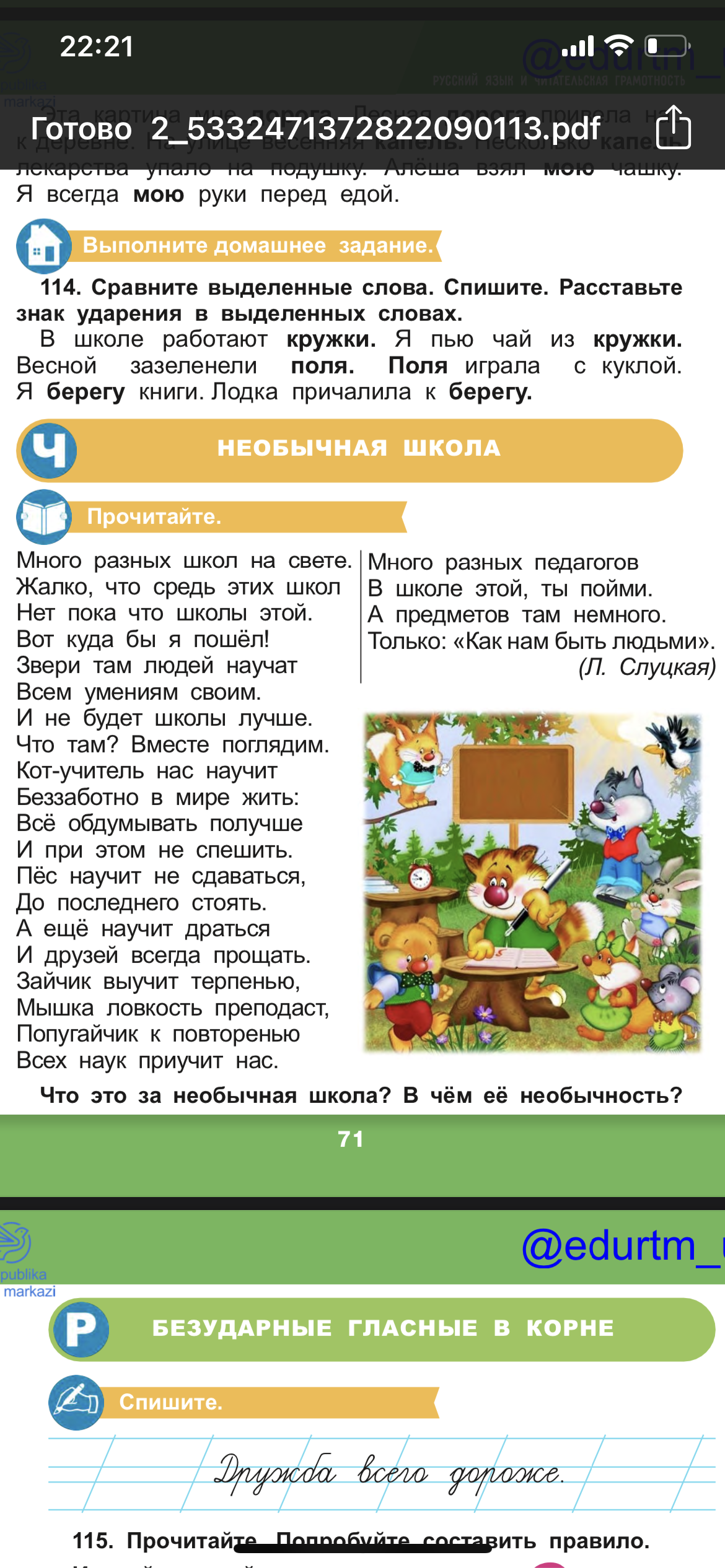 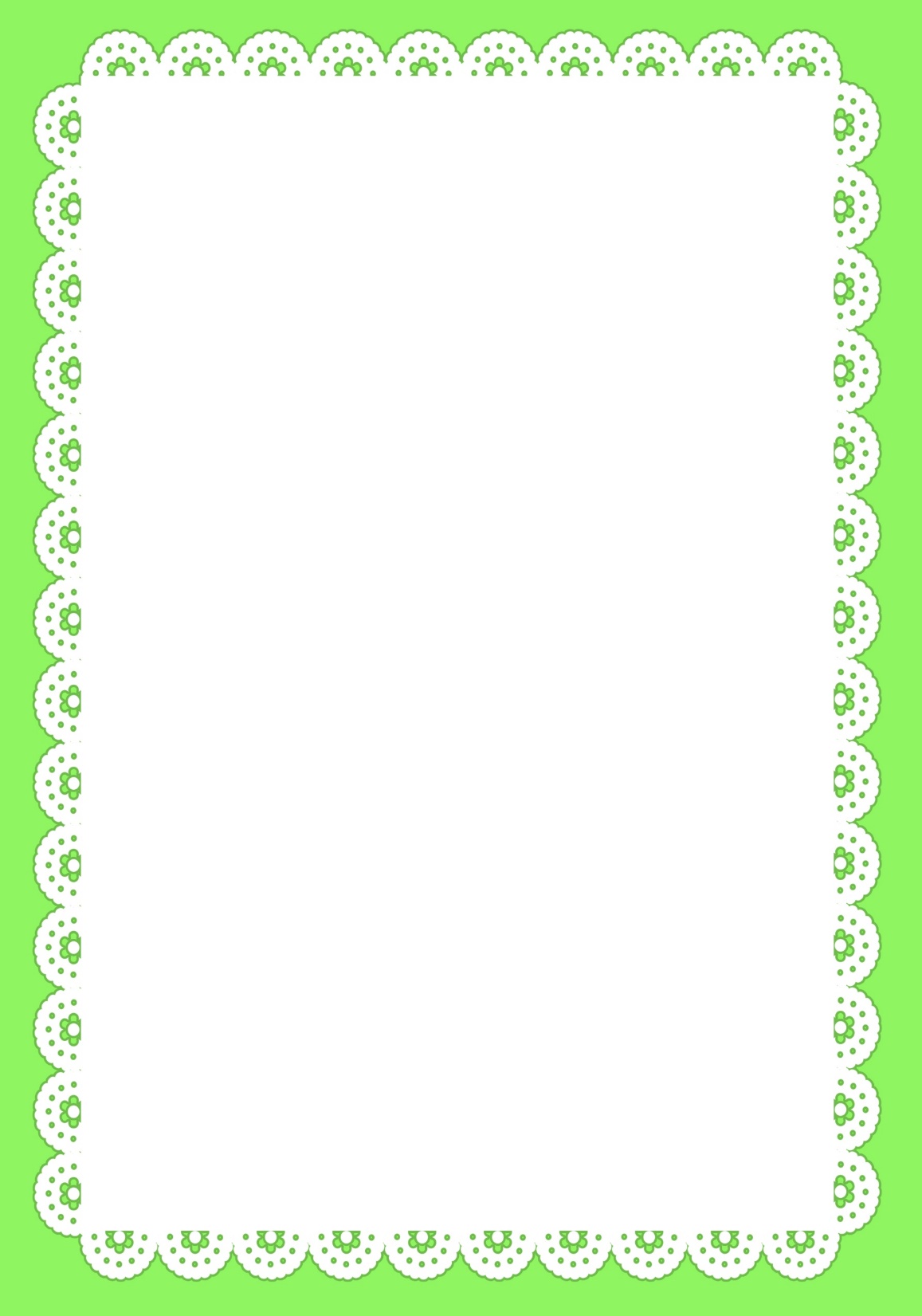 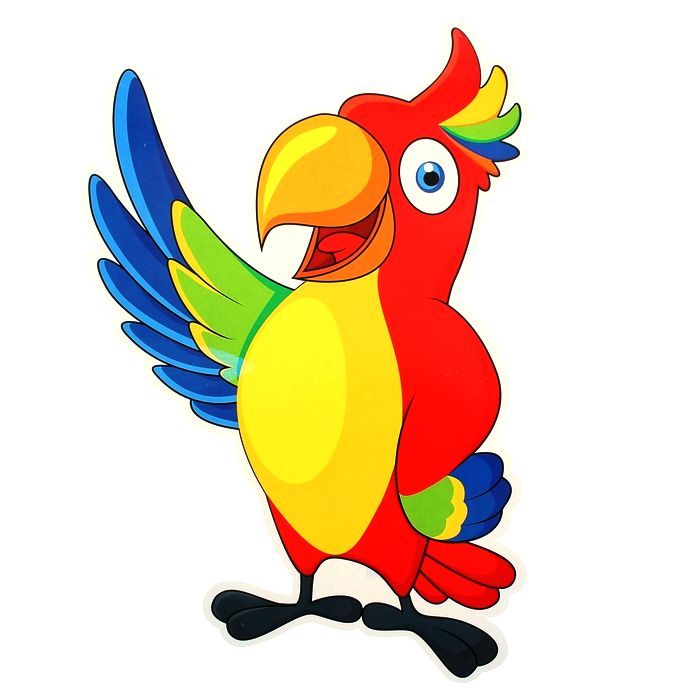 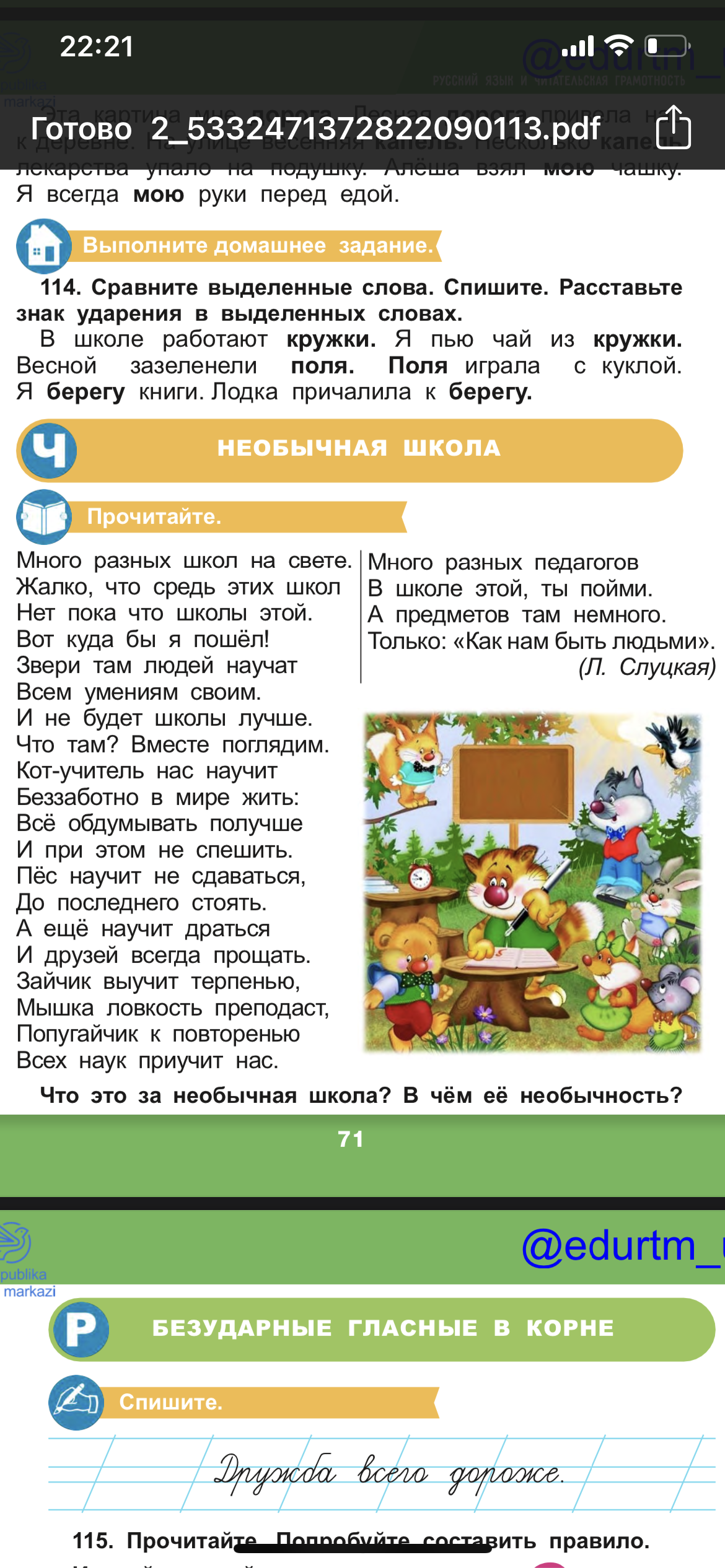 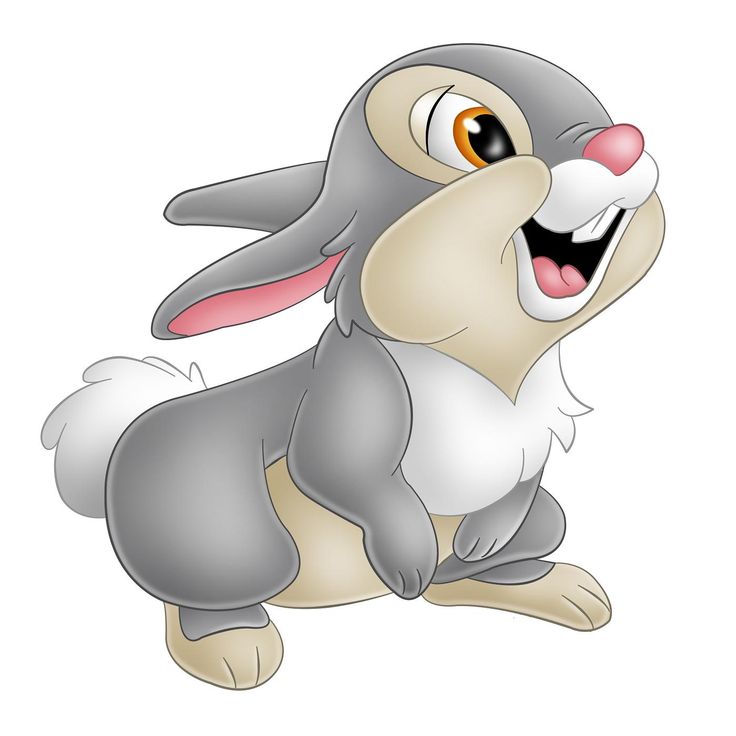 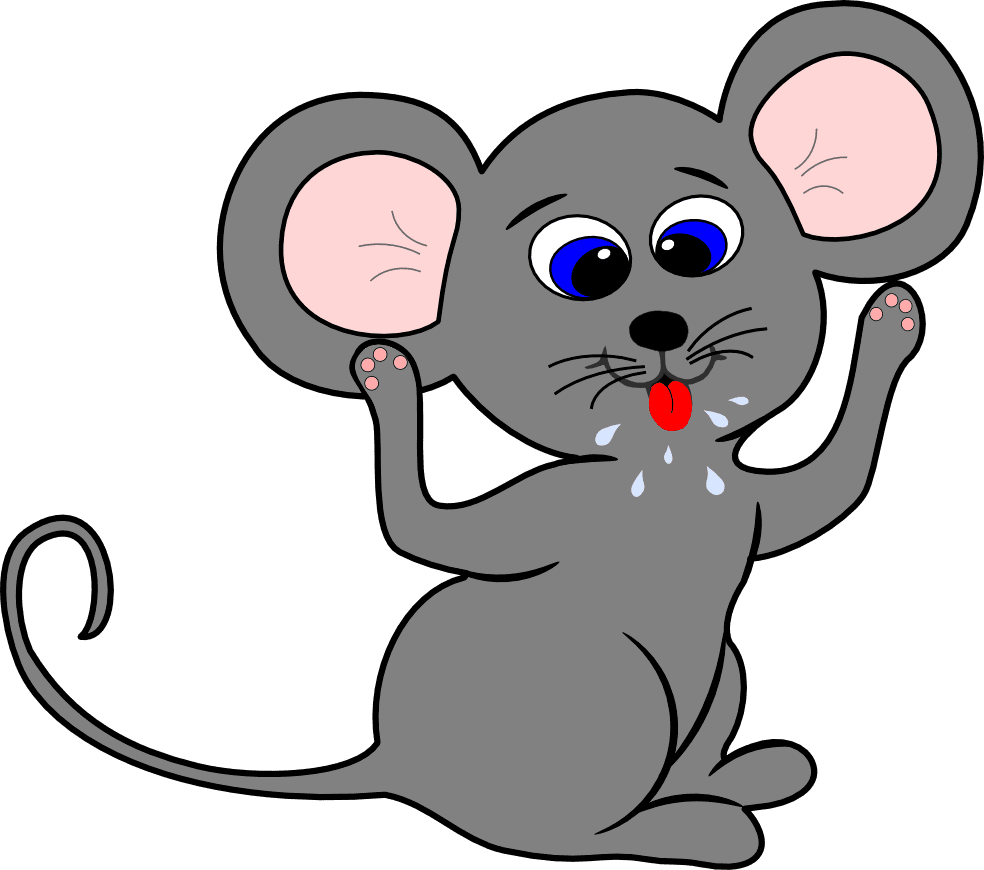 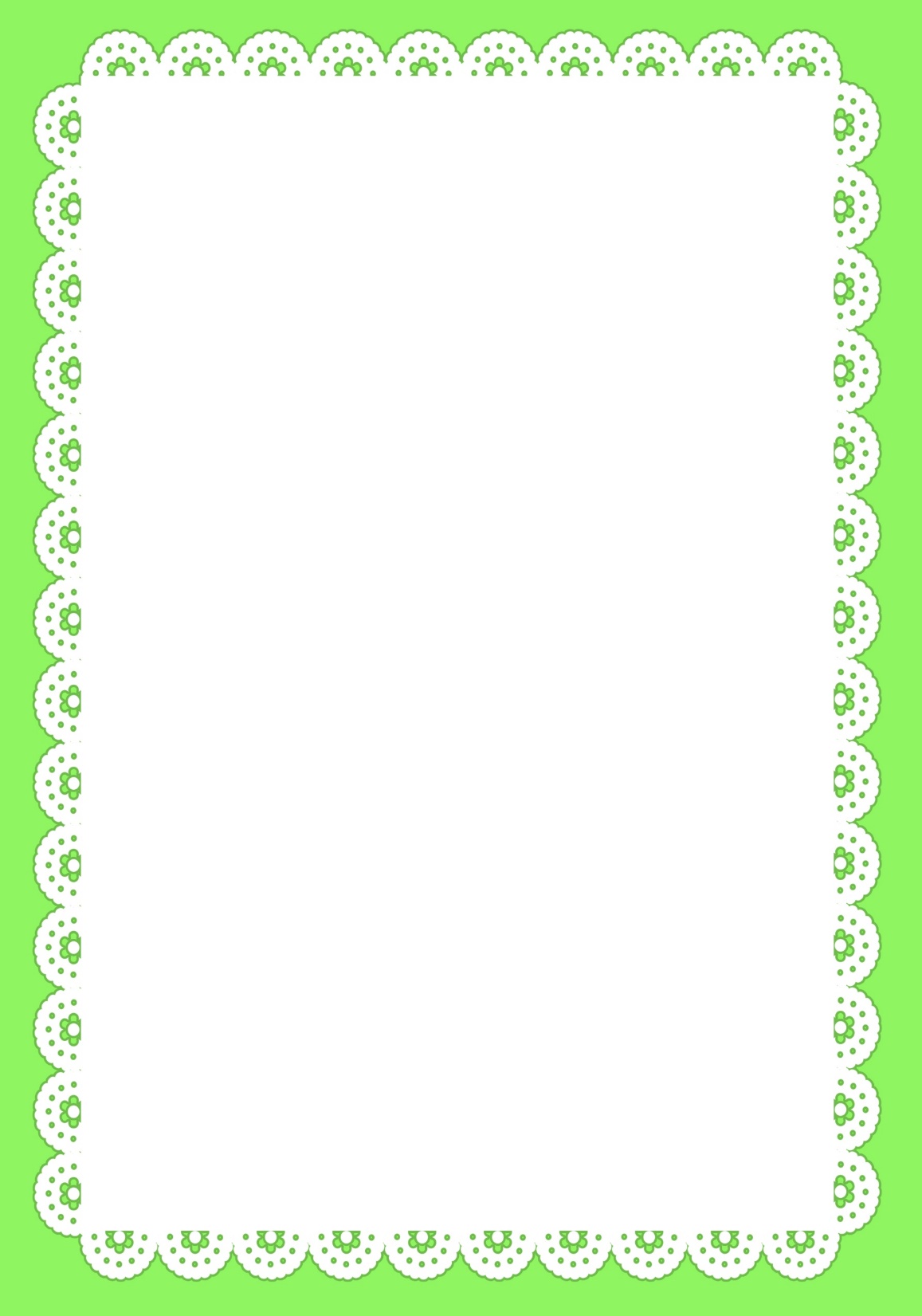 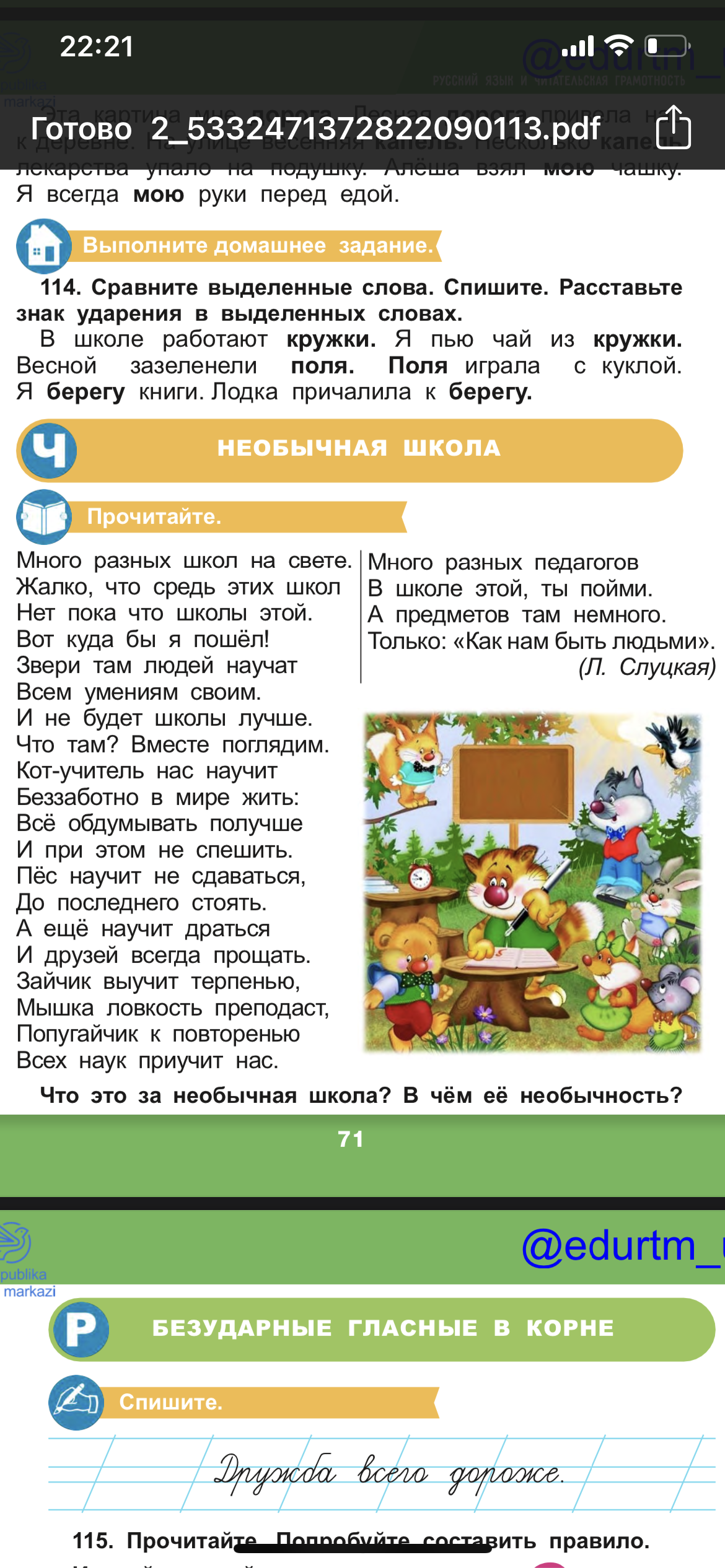 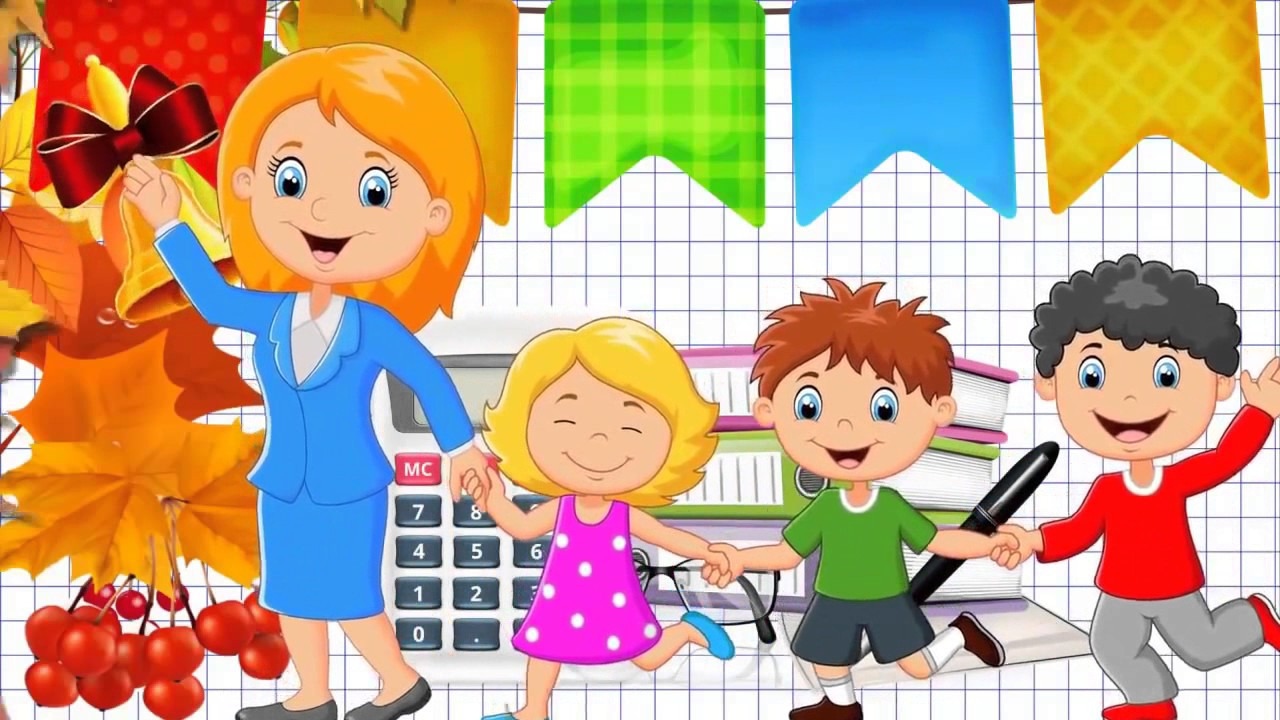 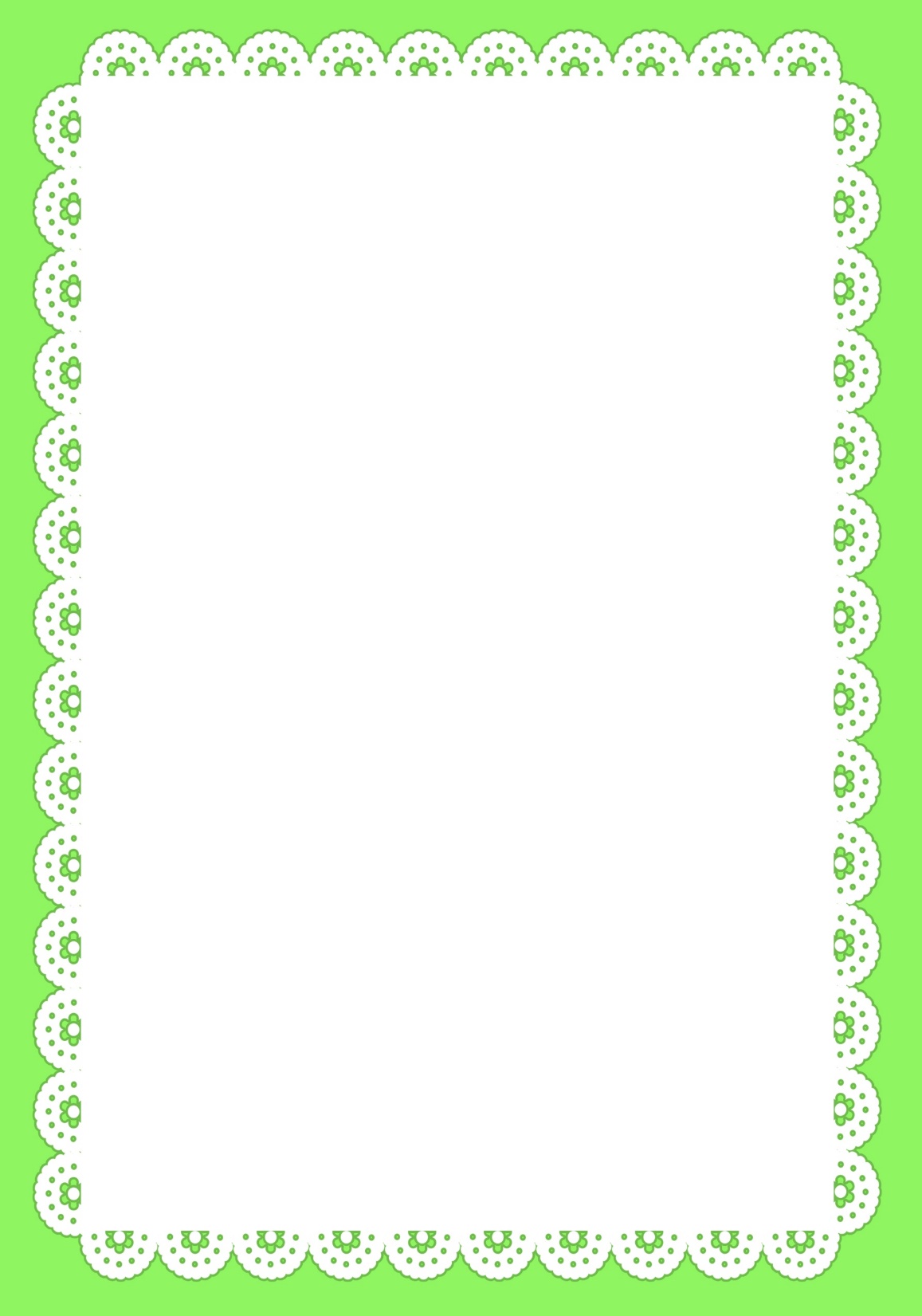 Какого учителя нет в этой школе?
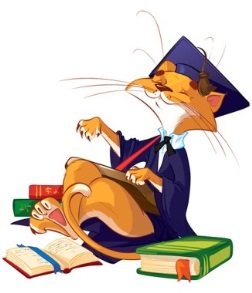 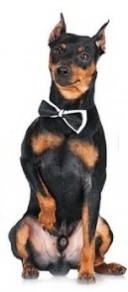 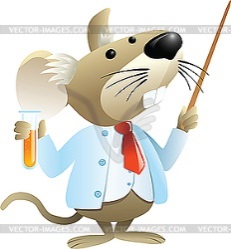 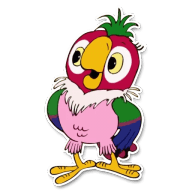 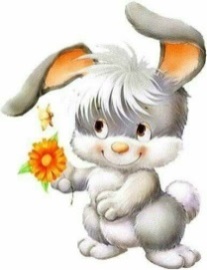 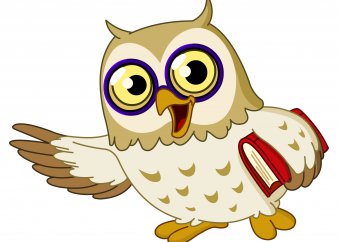 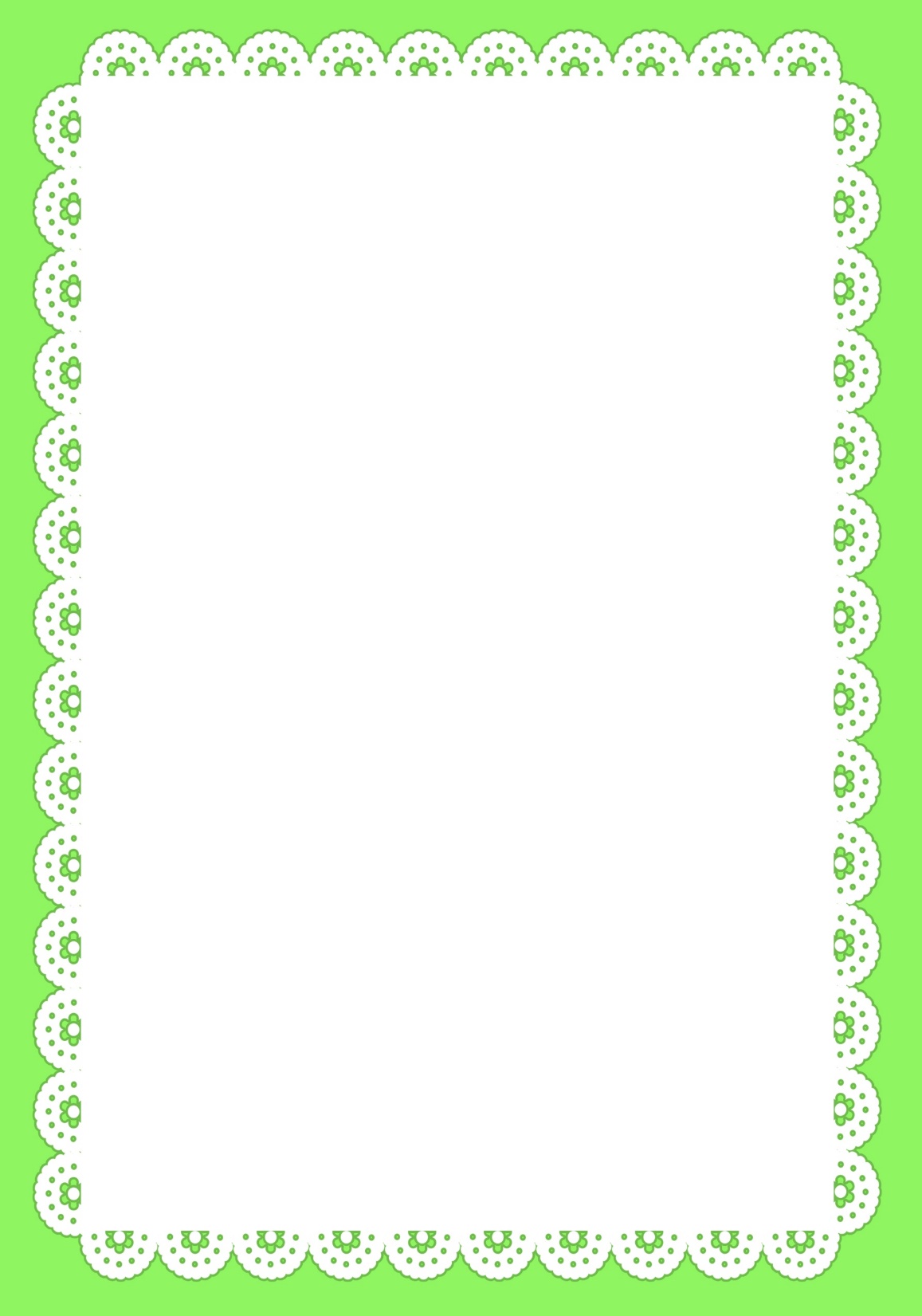 Выборочное чтение.
1.Чему звери научат людей?


2.Чему научит кот-учитель?
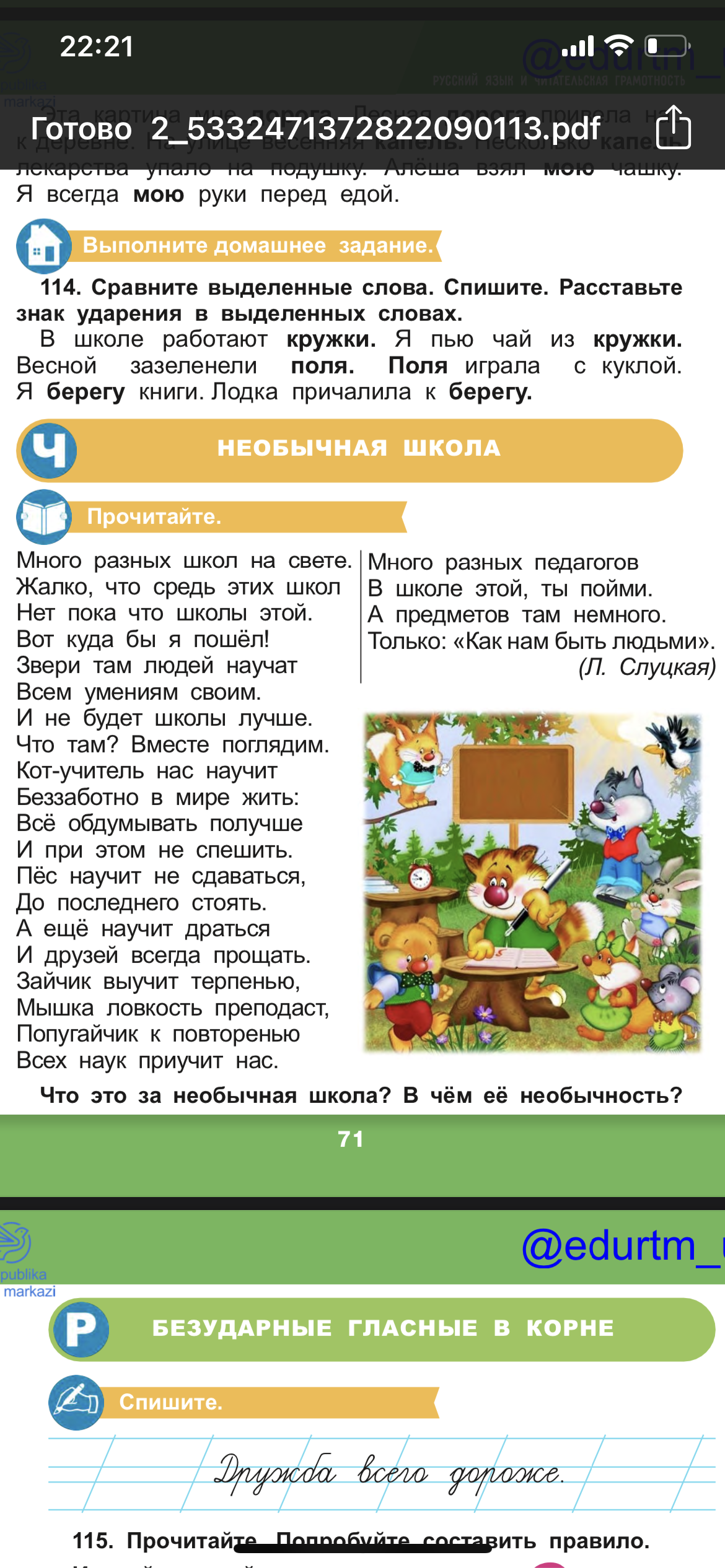 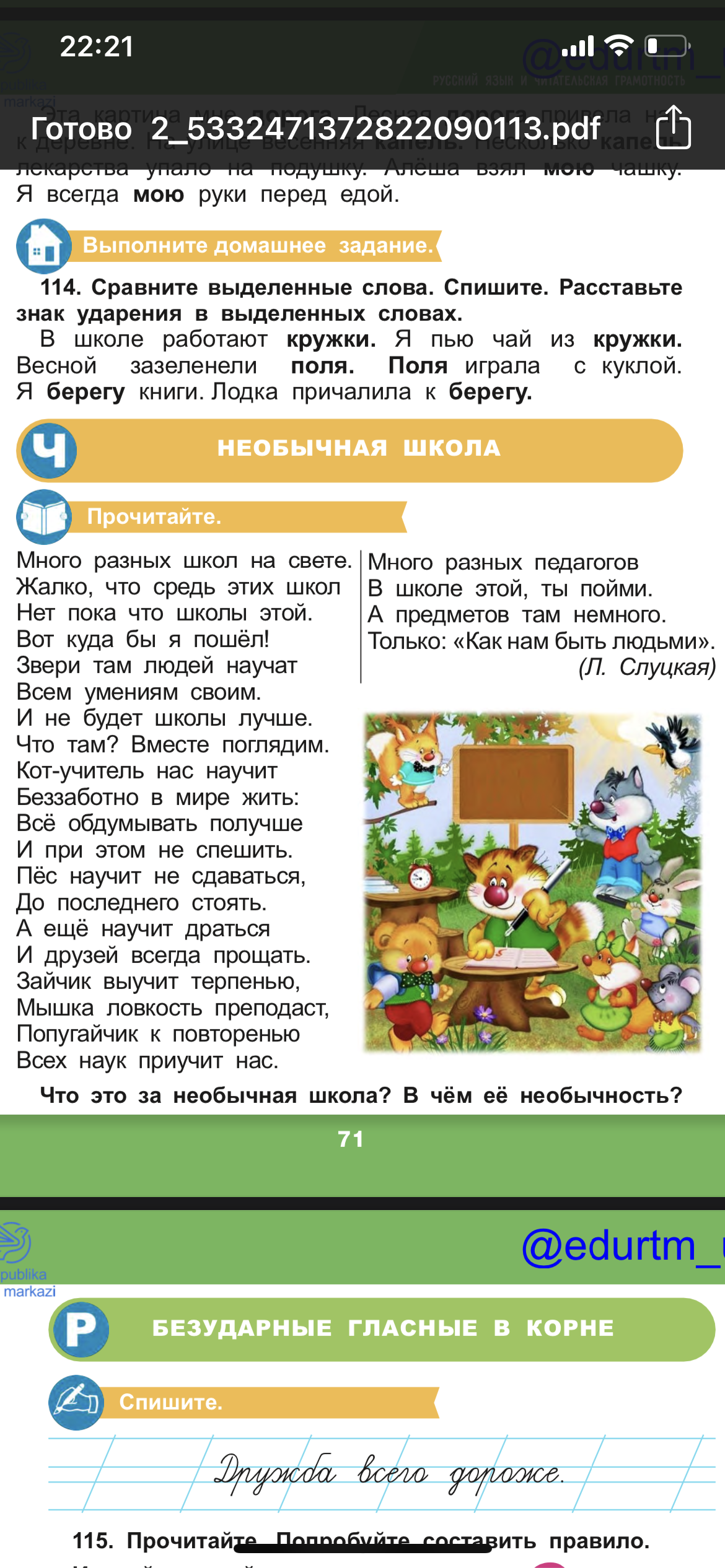 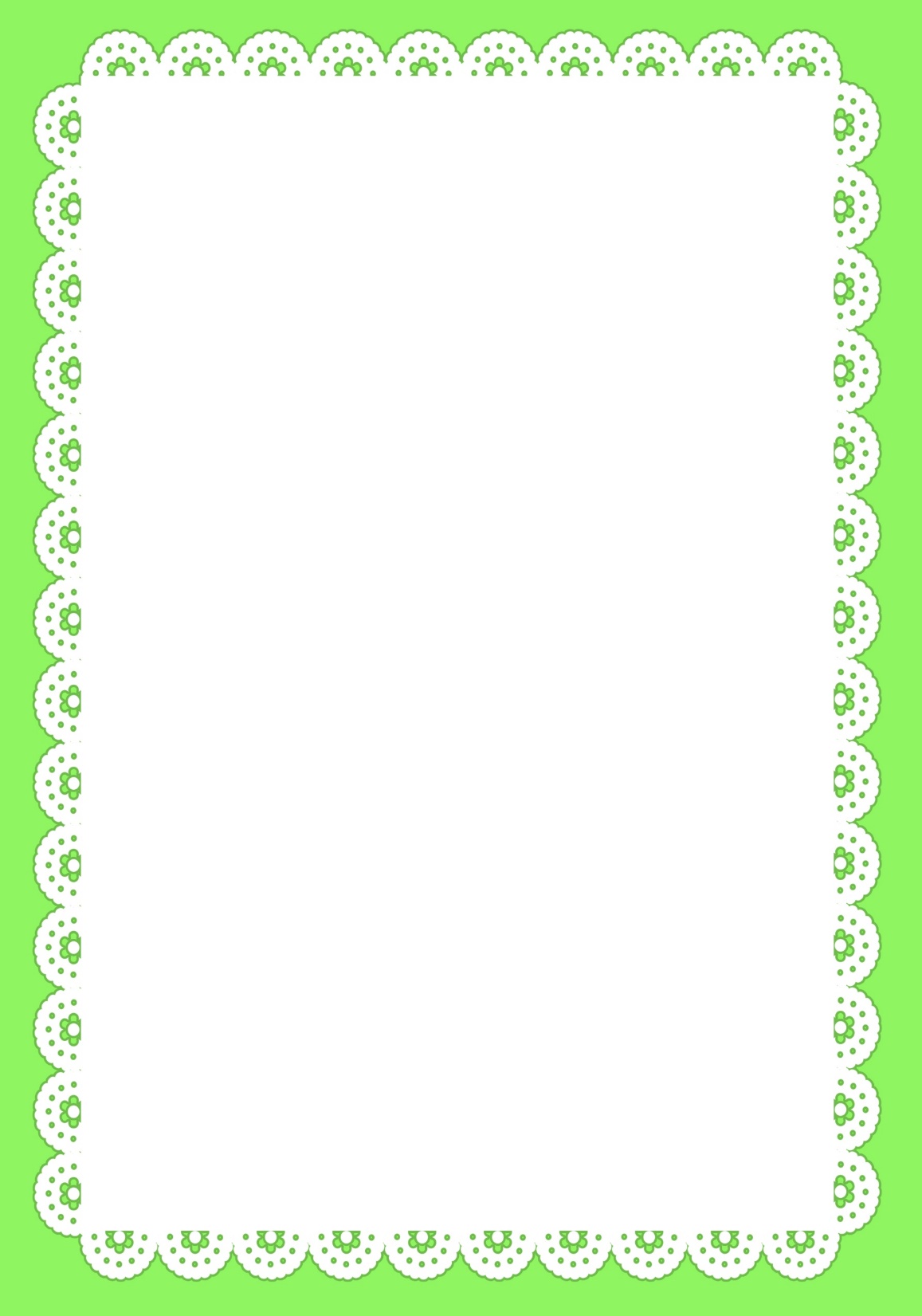 3.Пёс научит…..


4.Чему научит зайчик ?
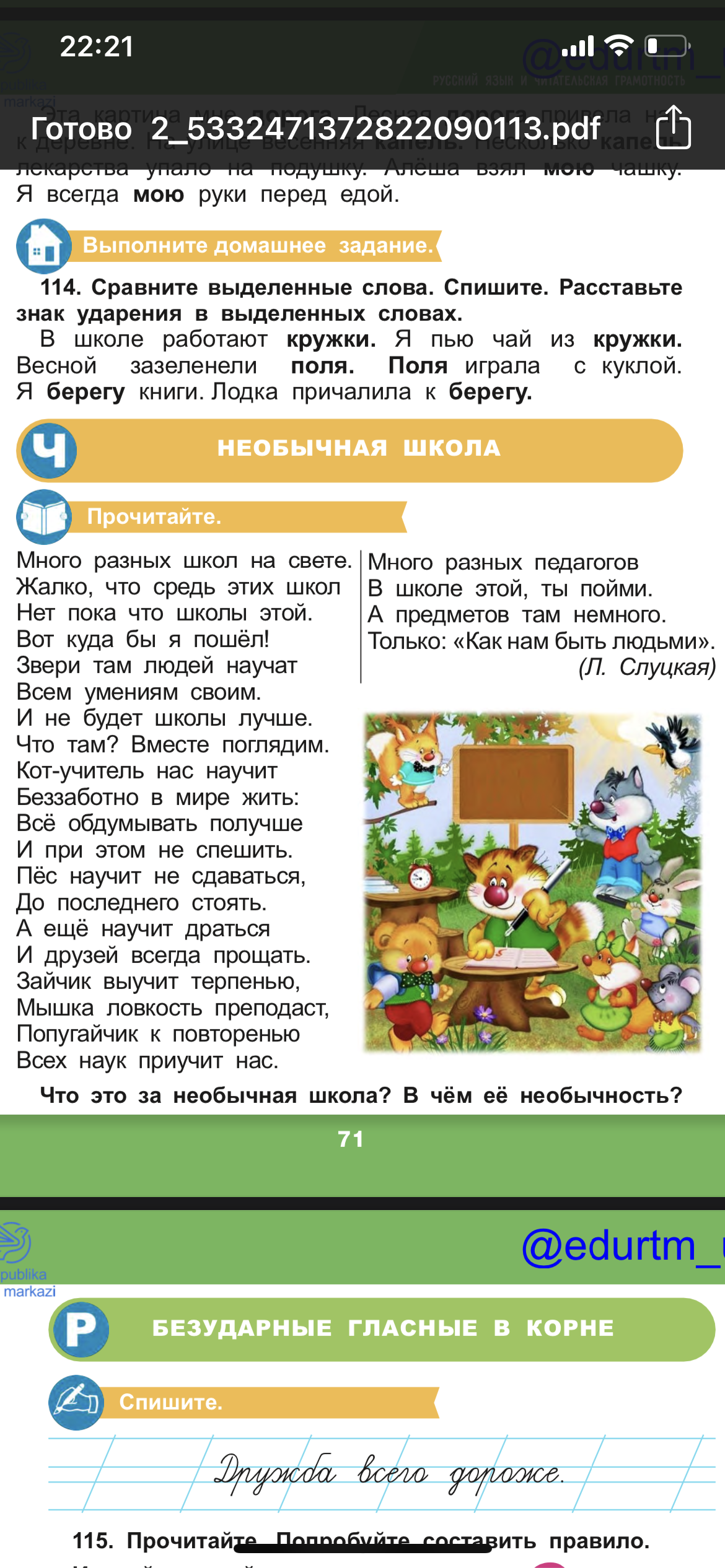 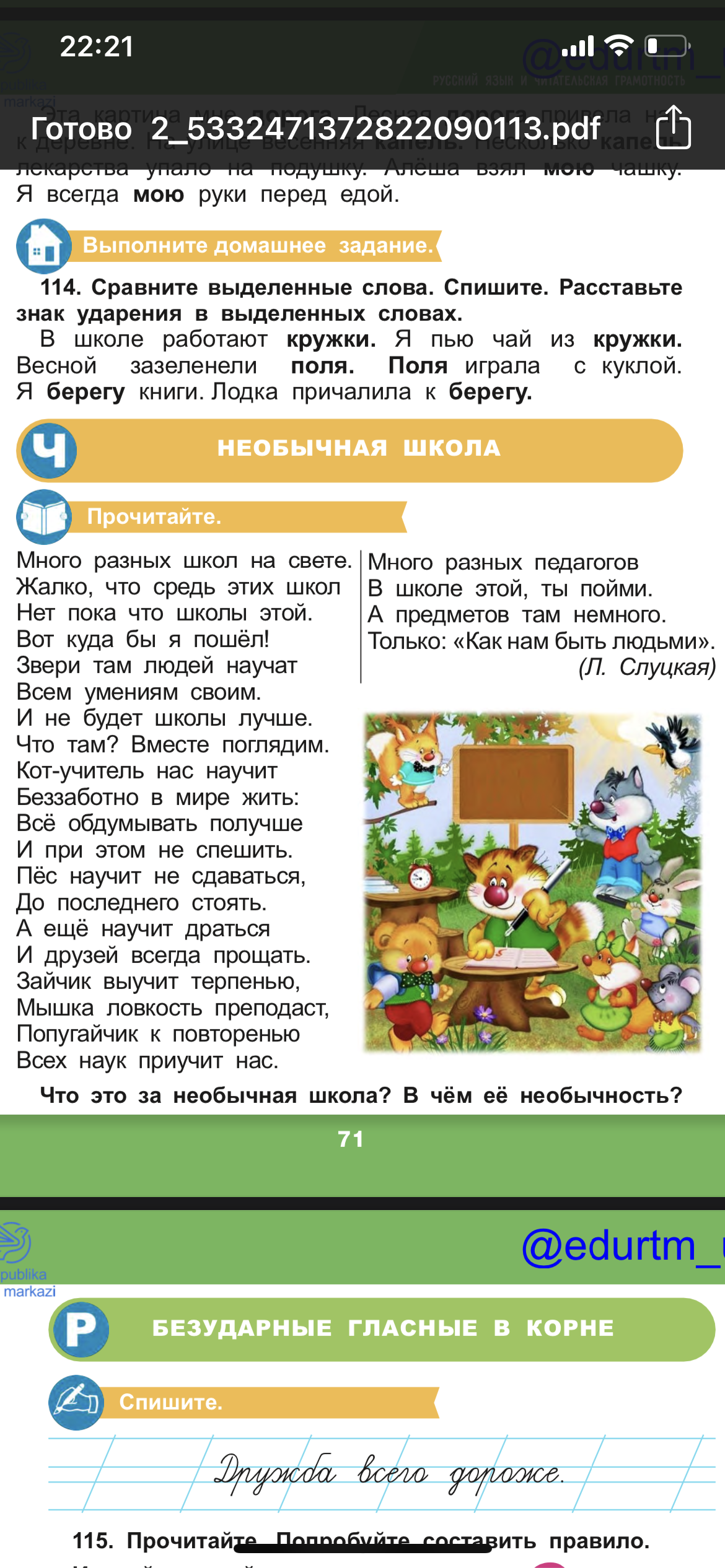 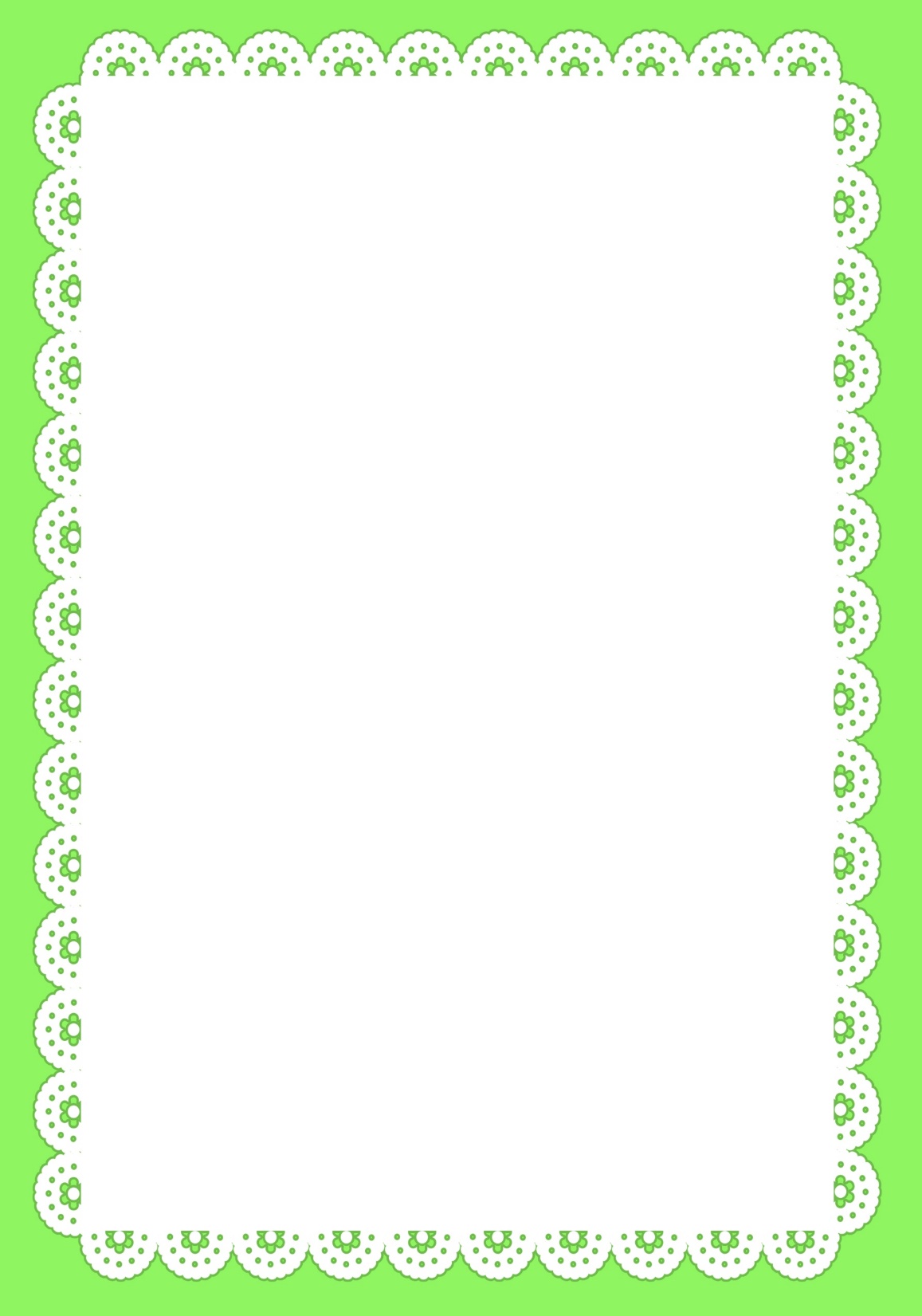 5. Каким умениям научат мышка и попугайчик?
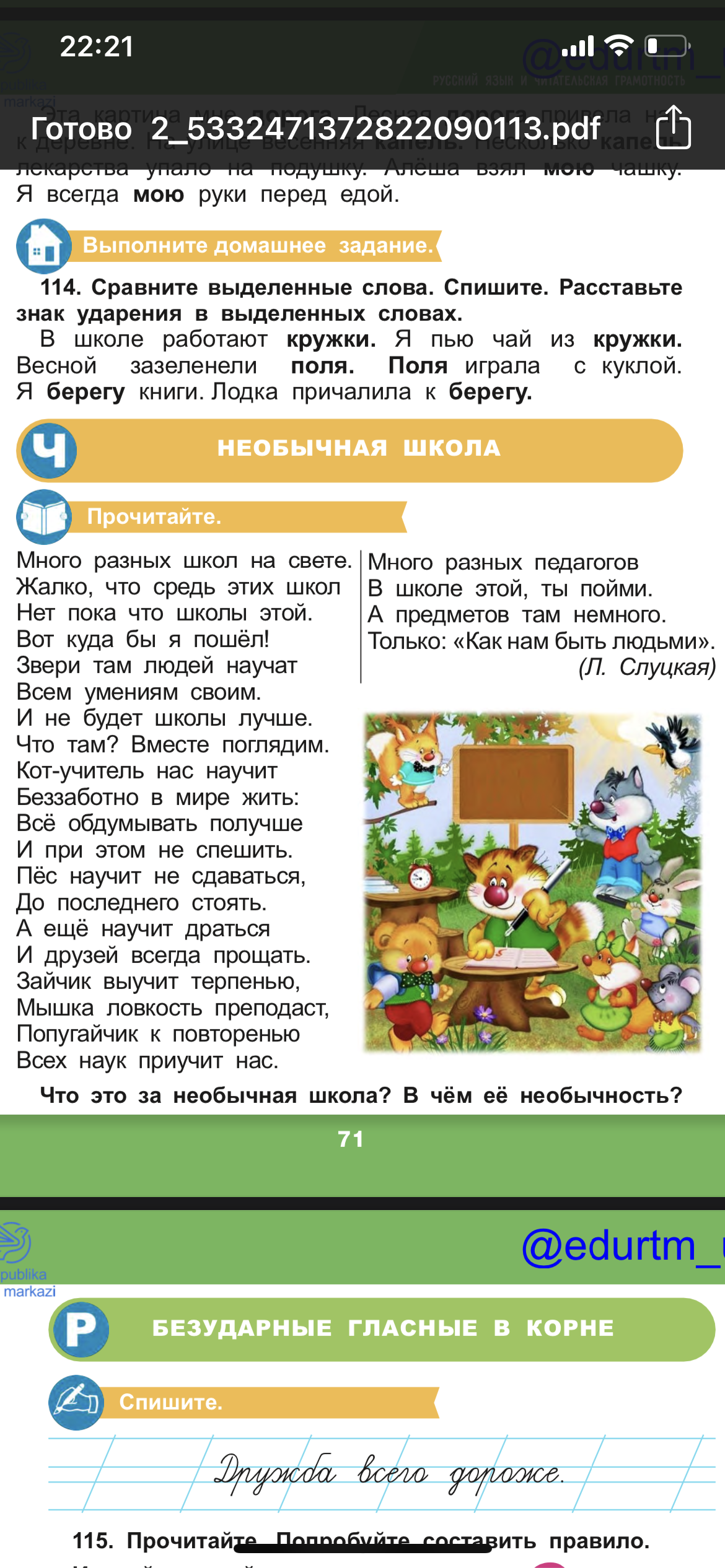 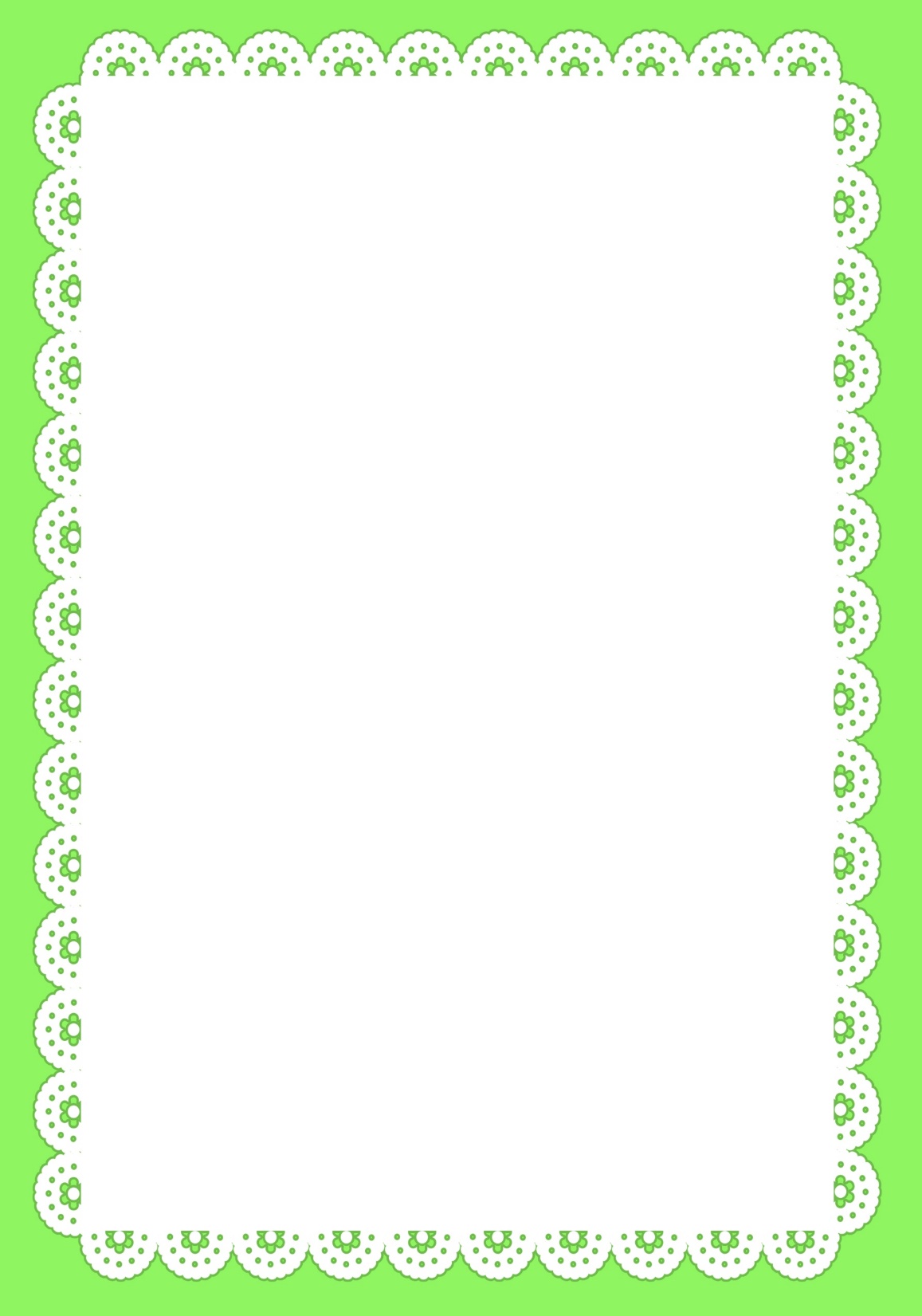 СИНКВЕЙН.
Кот – учитель.
Честный, трудолюбивый.
Учит, объясняет, ведет.
Учитель дает знания.
Наставник.
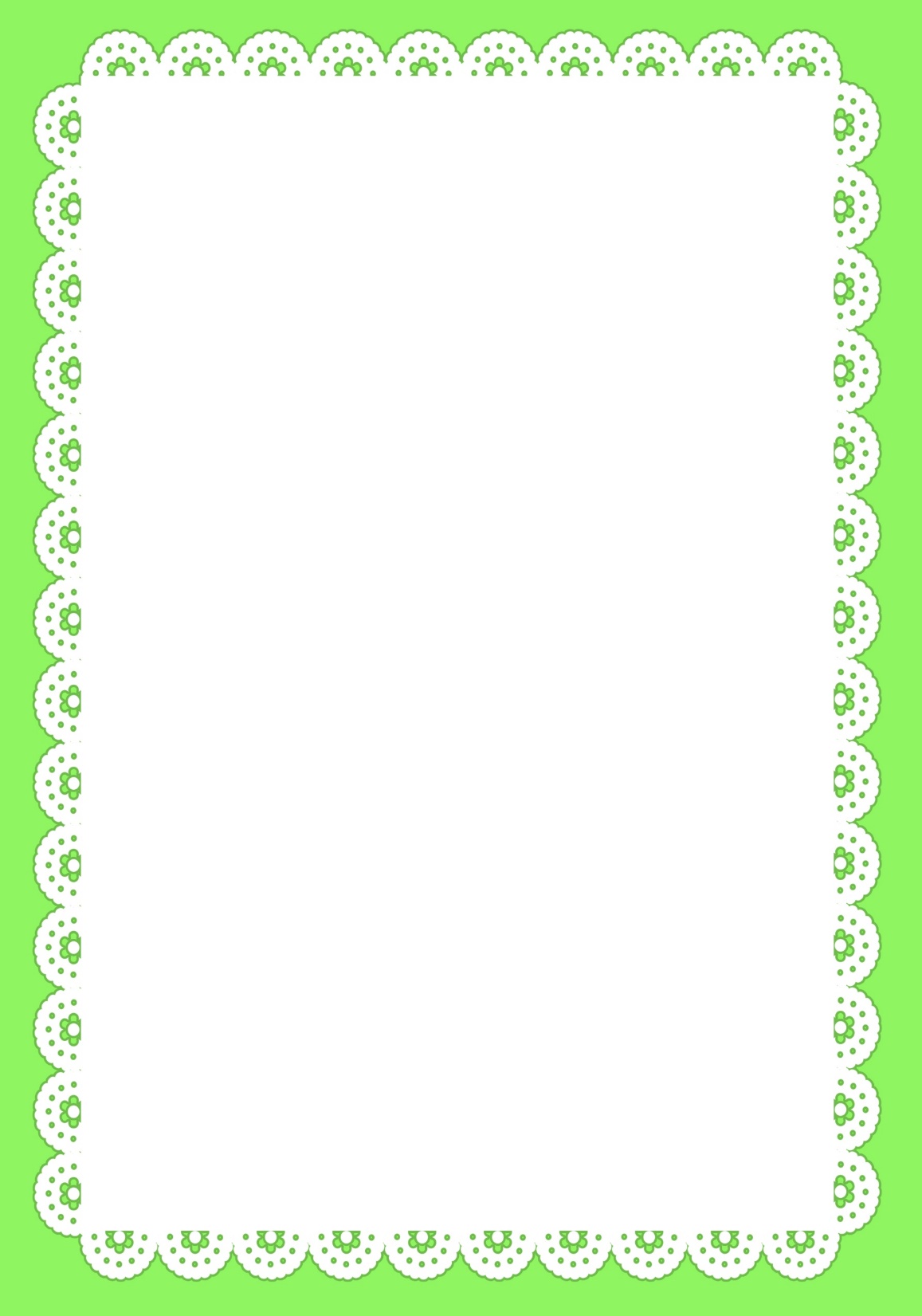 ДОМАШНЯЯ РАБОТА.
Выучить стихотворение 
 «Необычная школа» Л. Слуцкой наизусть.
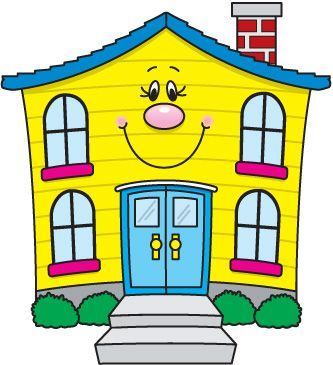 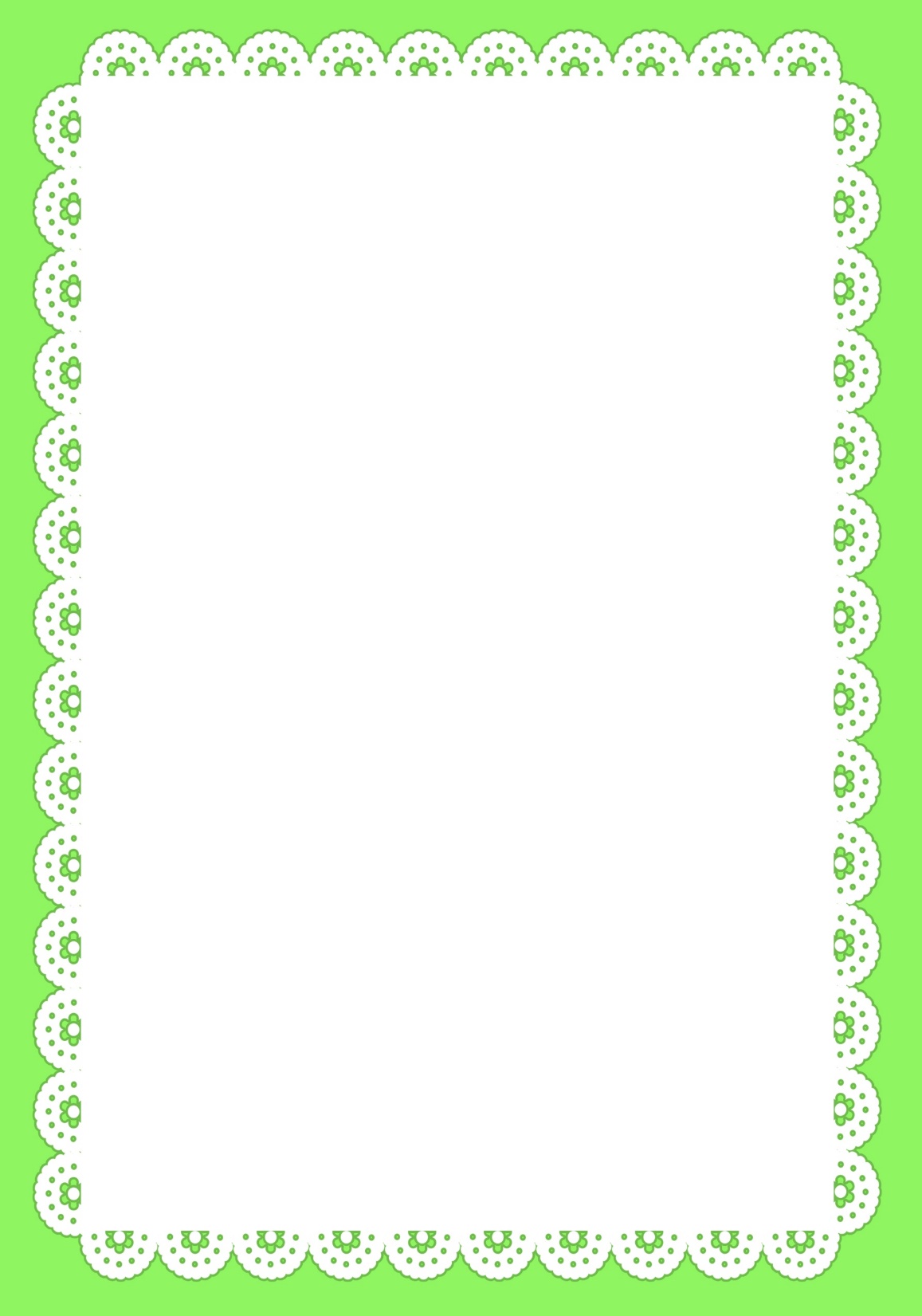 Придумай свою необычную школу. Подготовь о ней рассказ по плану:
1. Как называется твоя «необычная школа»? ___________________________________________
2. Кто в ней будет учиться? ______________________________________________
3. Кто в ней будет работать учителями? _______________________________________________
4. Какие уроки будут проходить в этой школе? _________________________________________
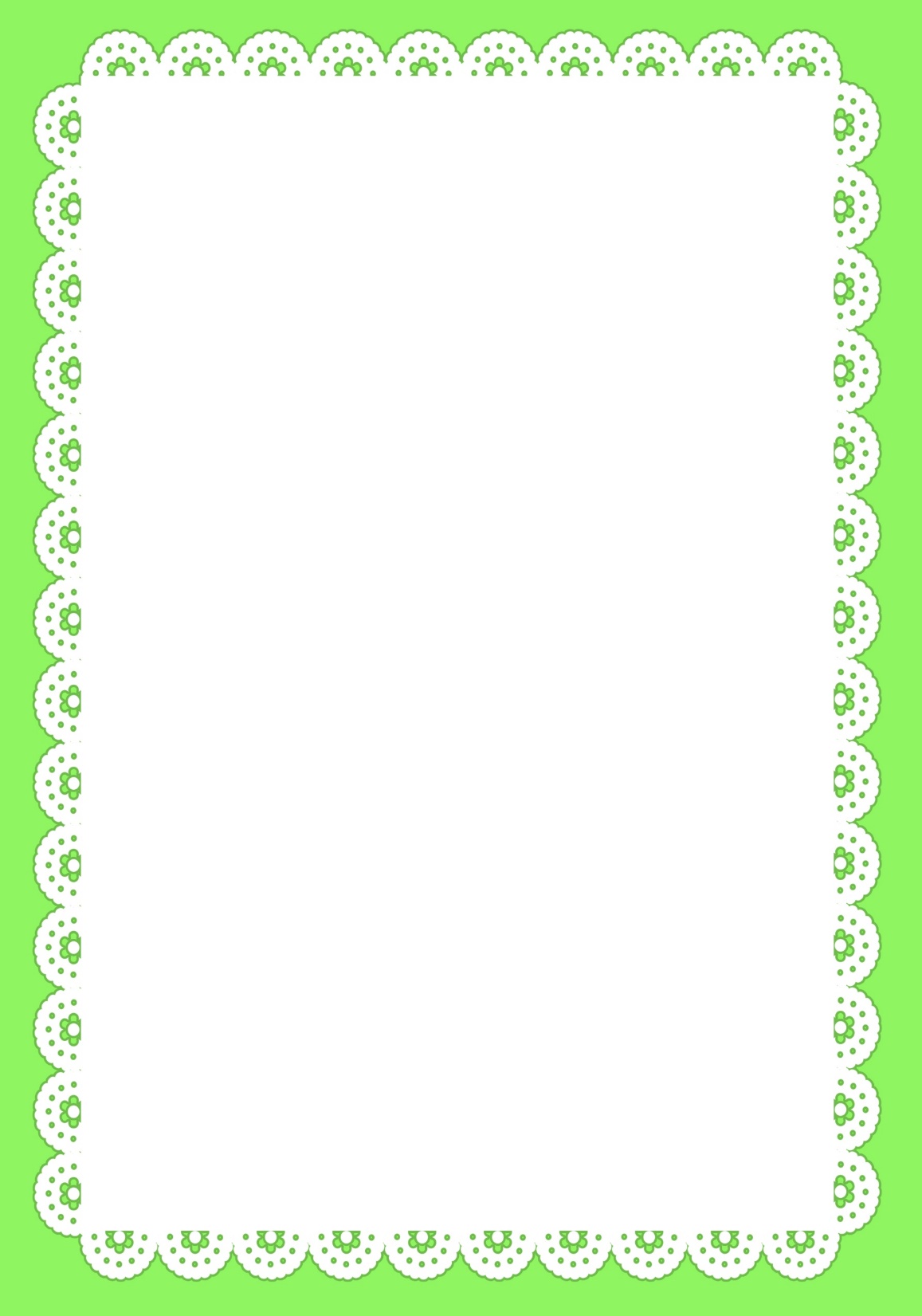 СПАСИБО ЗА УРОК!
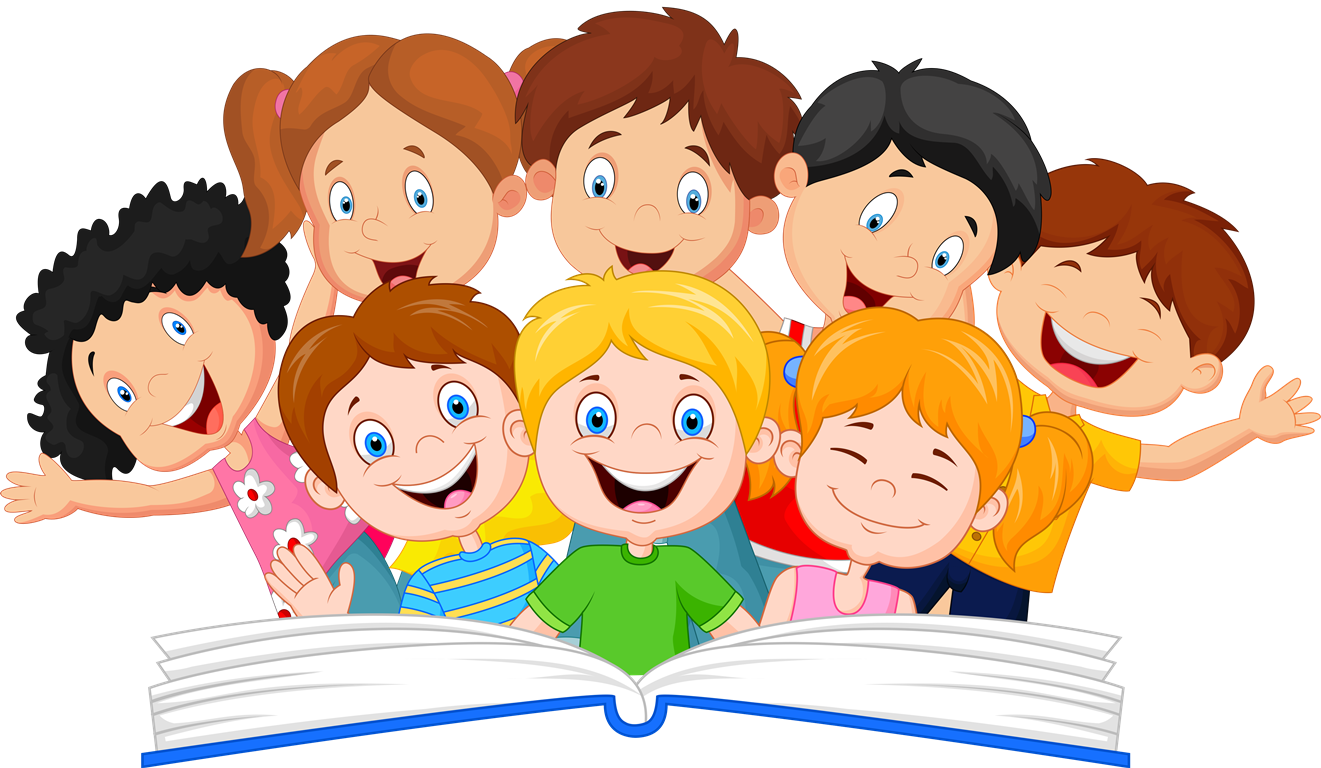